Thứ Năm ngày 10 tháng 2 năm 2022
Khoa học
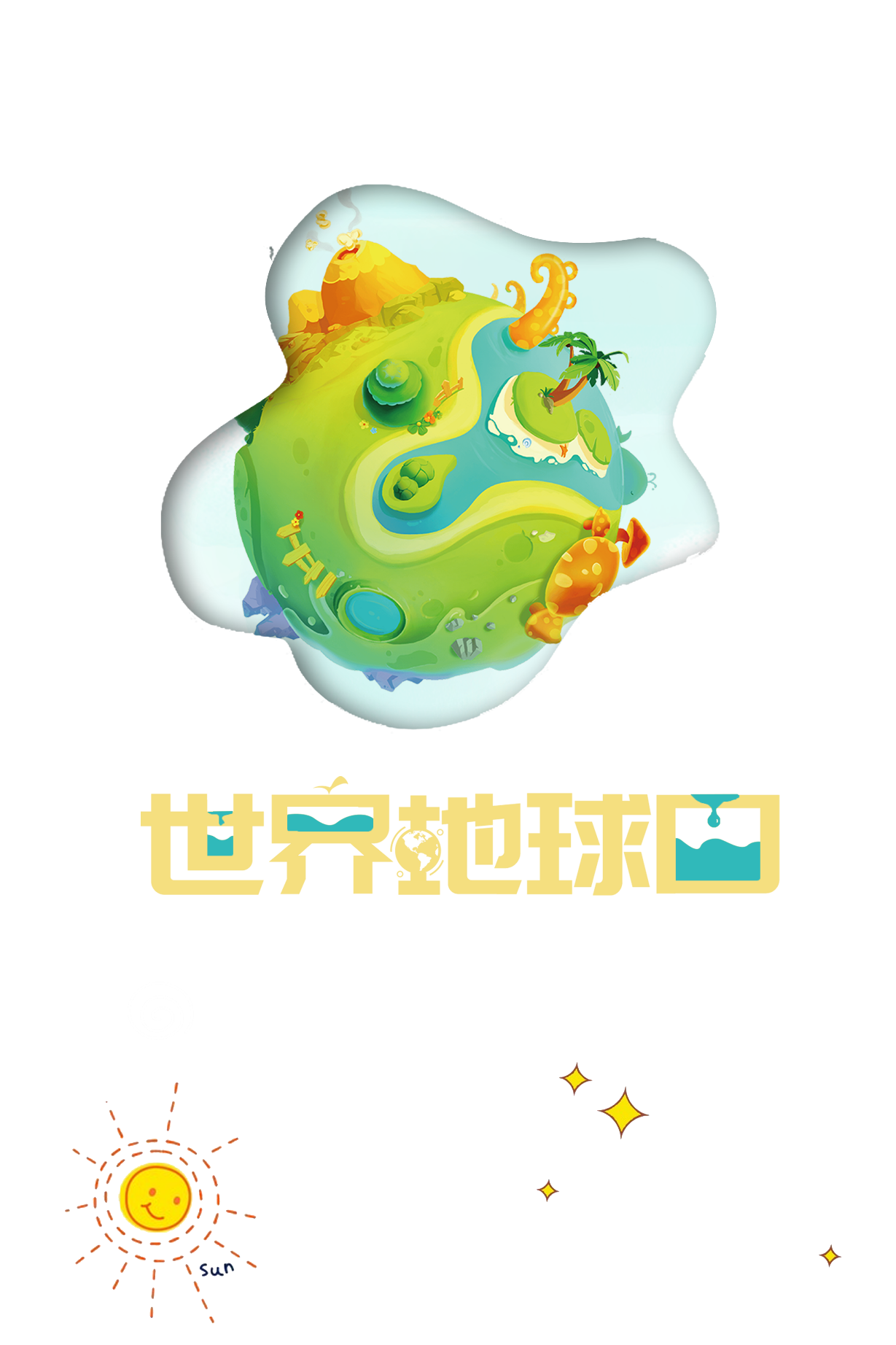 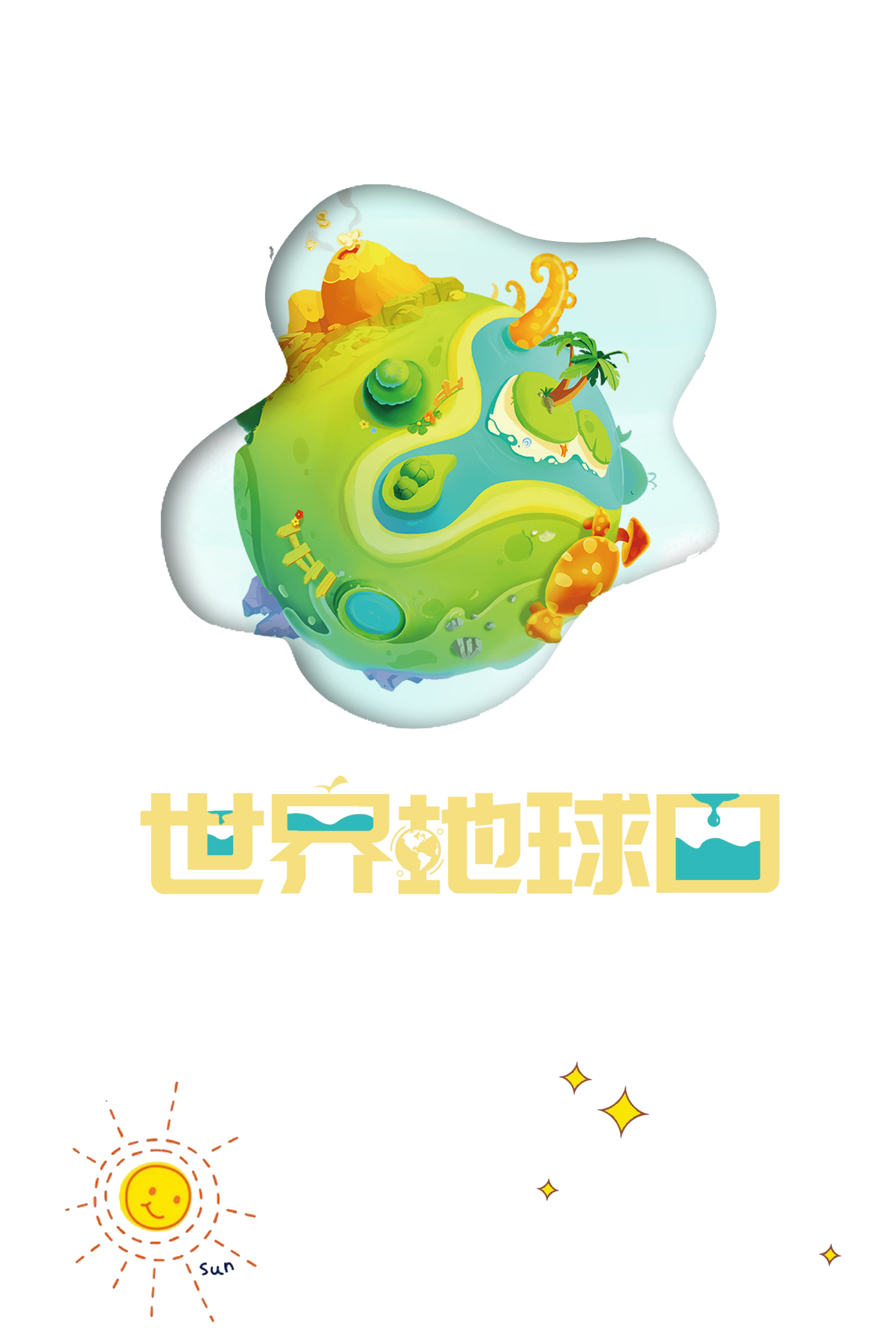 KHỞI 
ĐỘNG
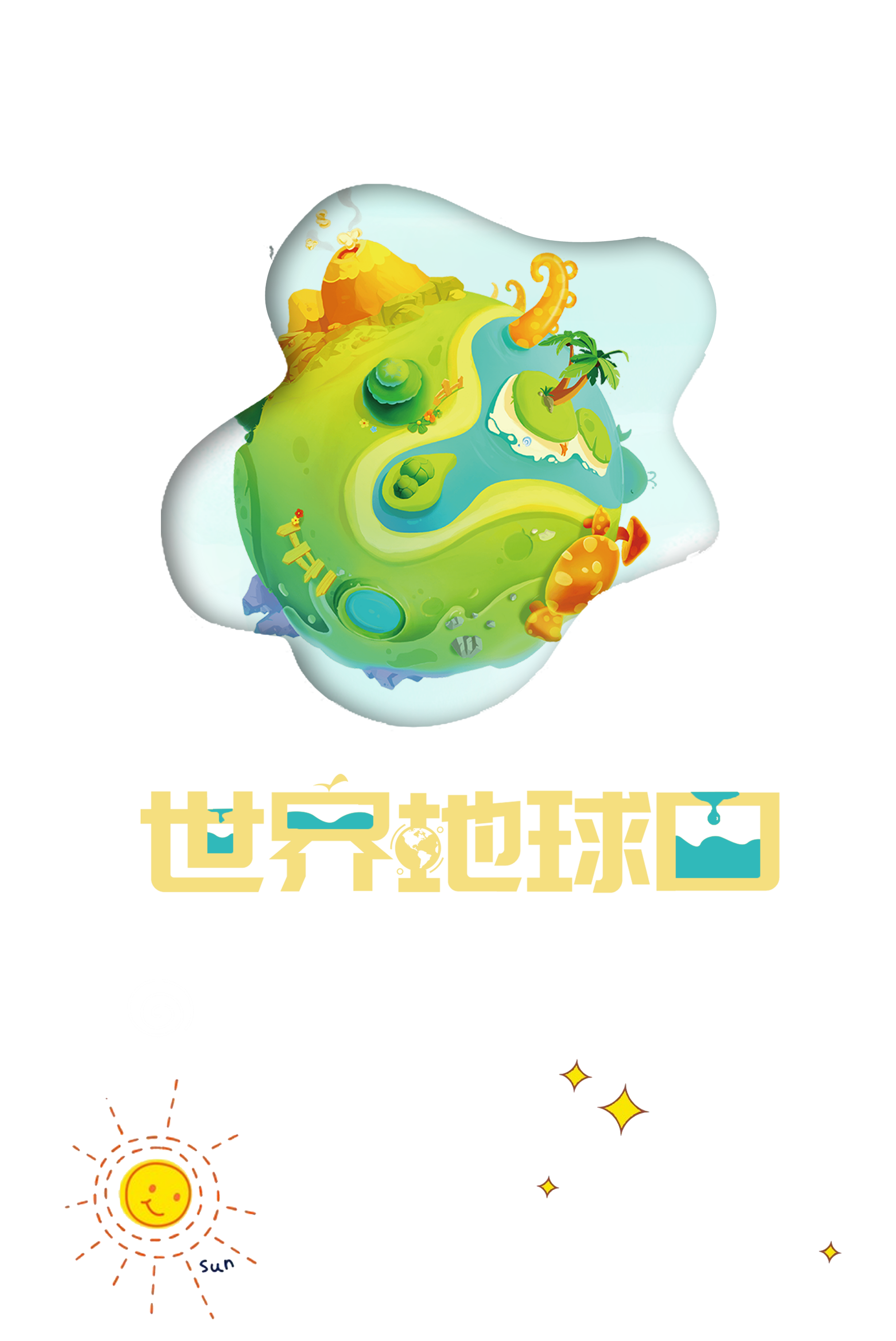 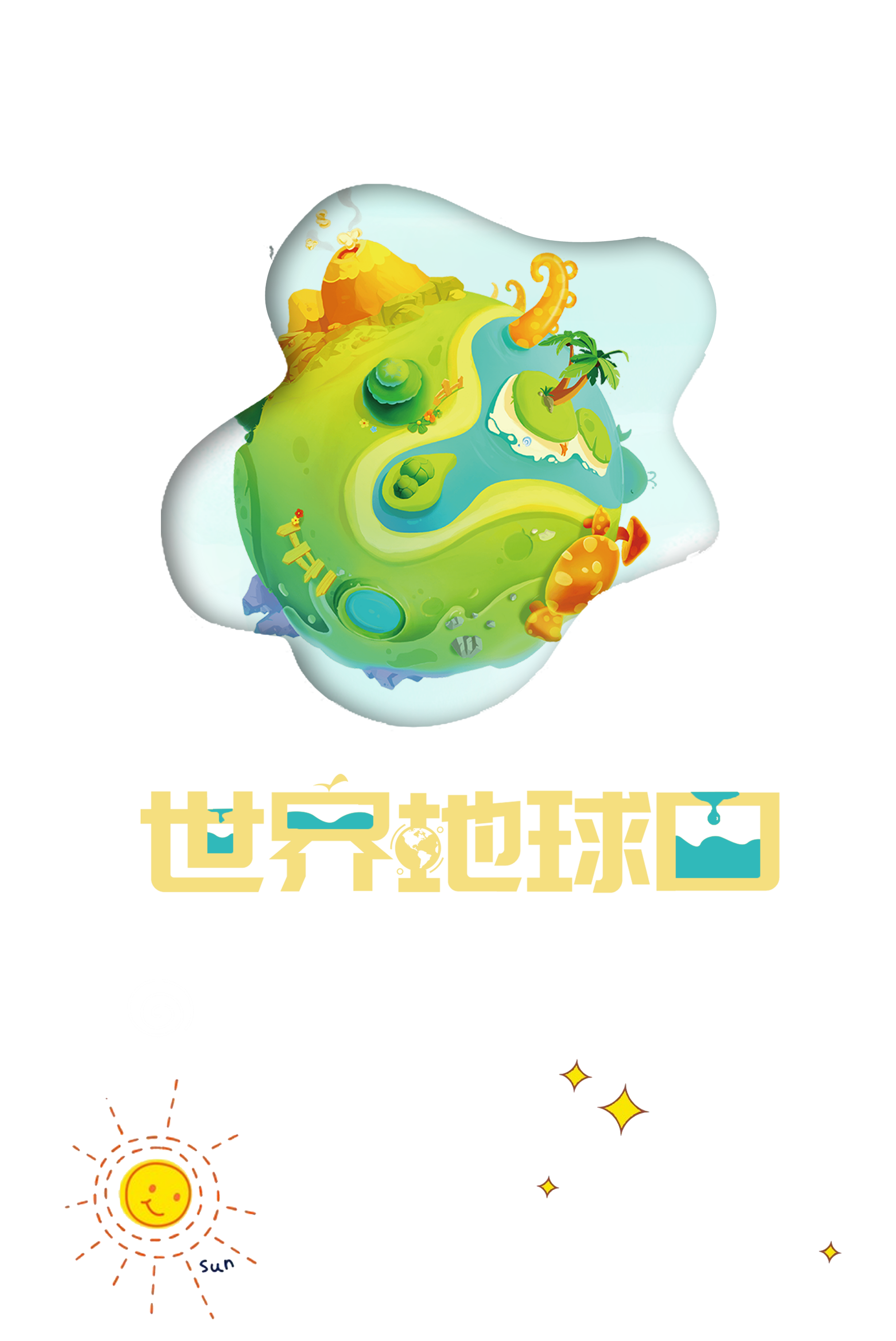 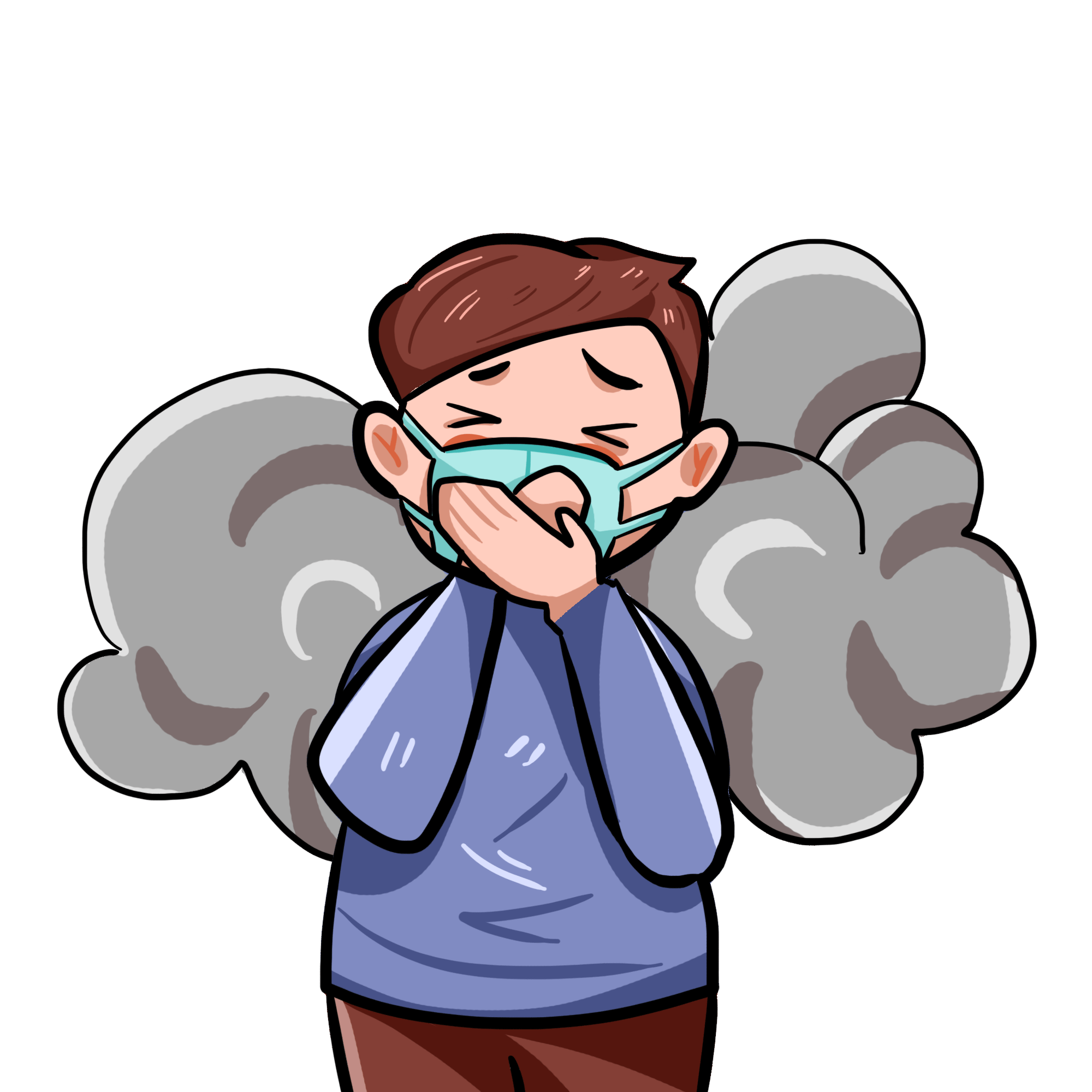 Nêu những nguyên nhân làm cho không khí bị ô nhiễm?
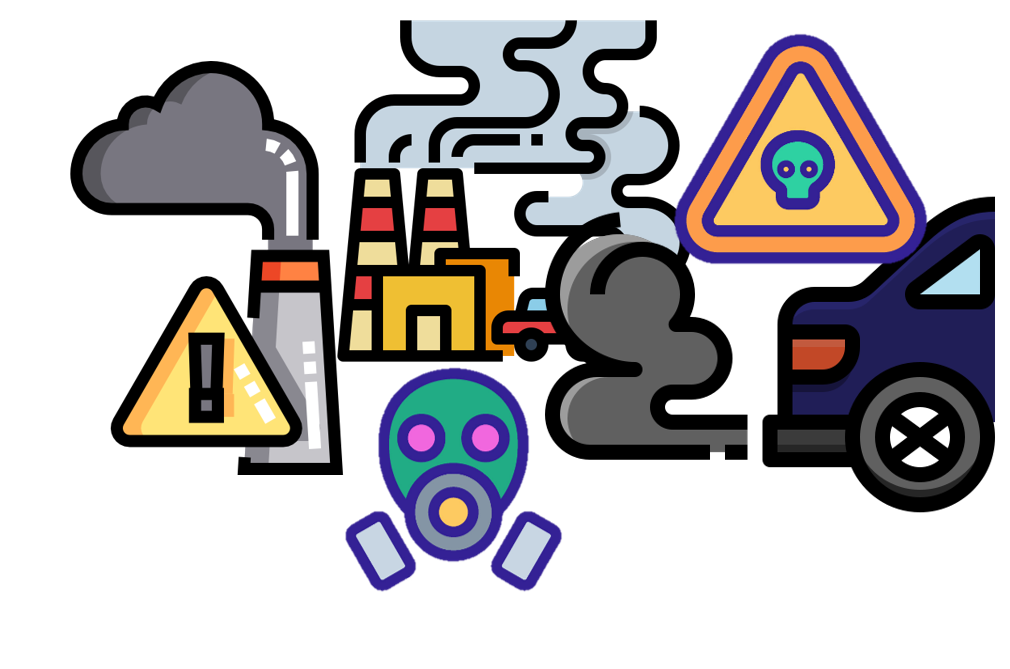 Do bụi (nhà máy, xe cộ, bụi than,…)
 Do khí độc (dầu mỏ, khói tàu xe, khói thuốc lá, chất độc hóa học,…)
Không khí bị ô nhiễm có tác hại gì 
đến sức khỏe của con người ?
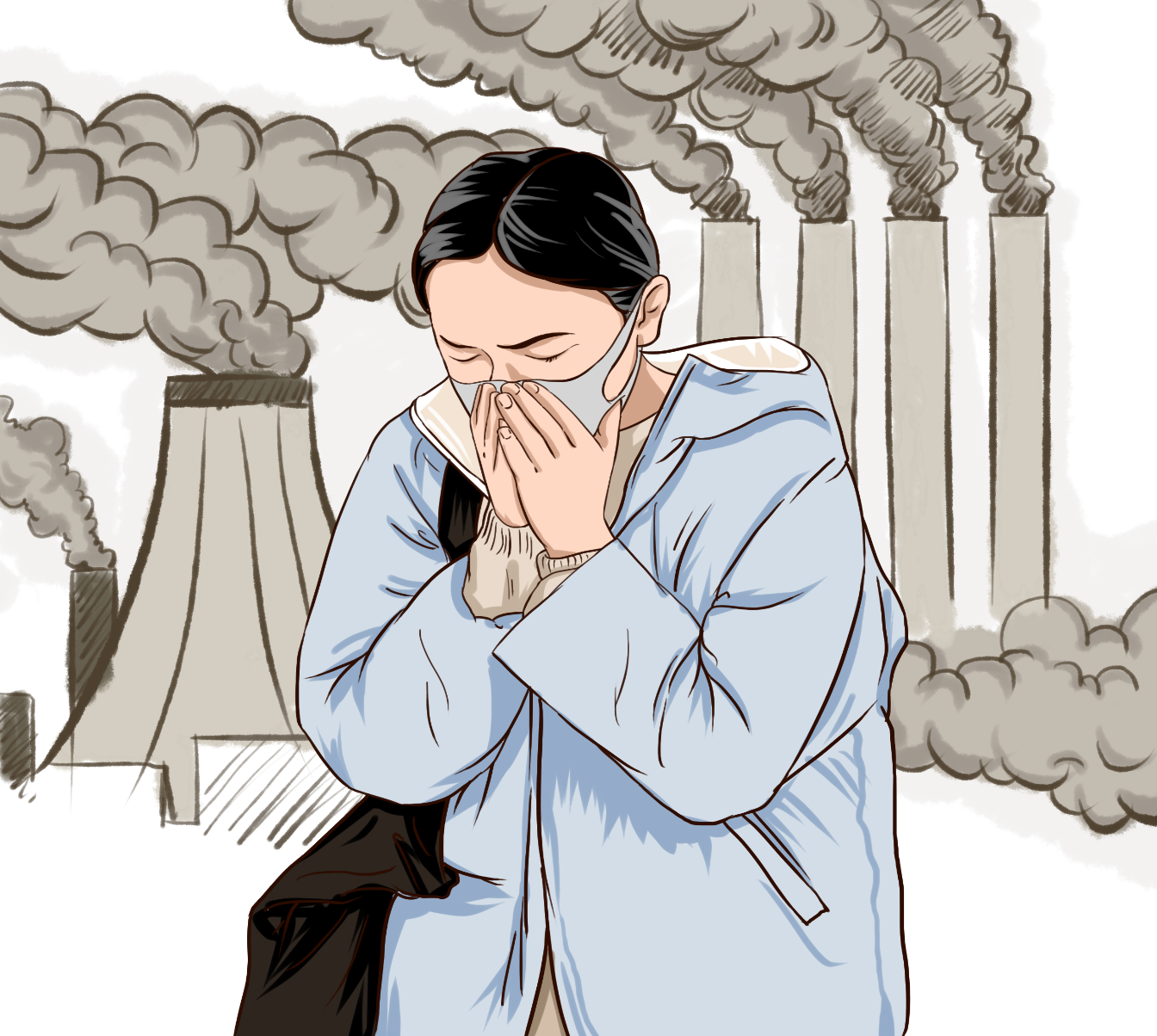 Gây khó thở
 Con người dễ mắc bệnh về phổi và mắt
 Làm cho động vật, thực vật chậm phát triển
Thứ Năm ngày 10 tháng 2 năm 2022
Khoa học
Bảo vệ bầu không khí trong sạch
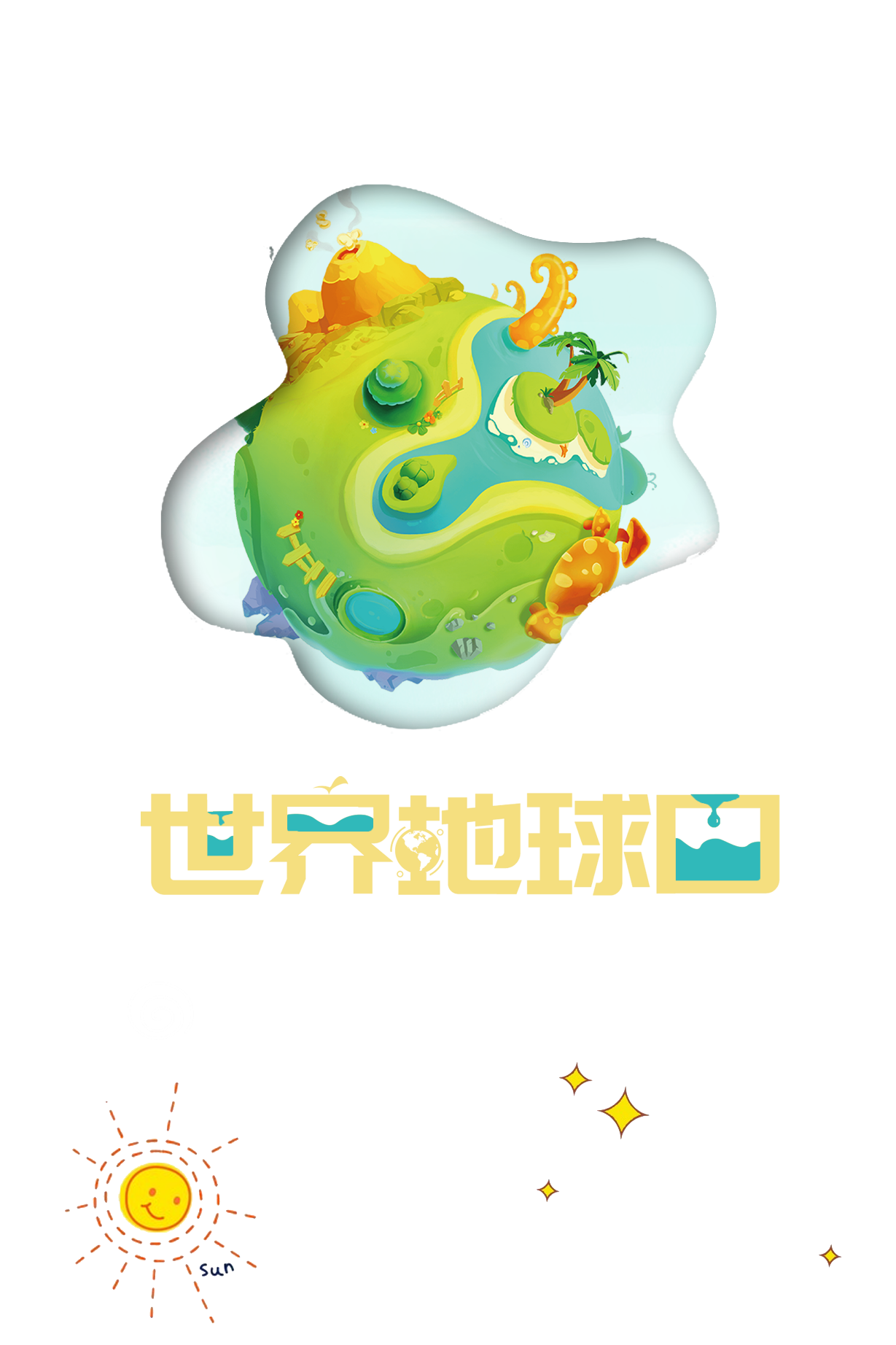 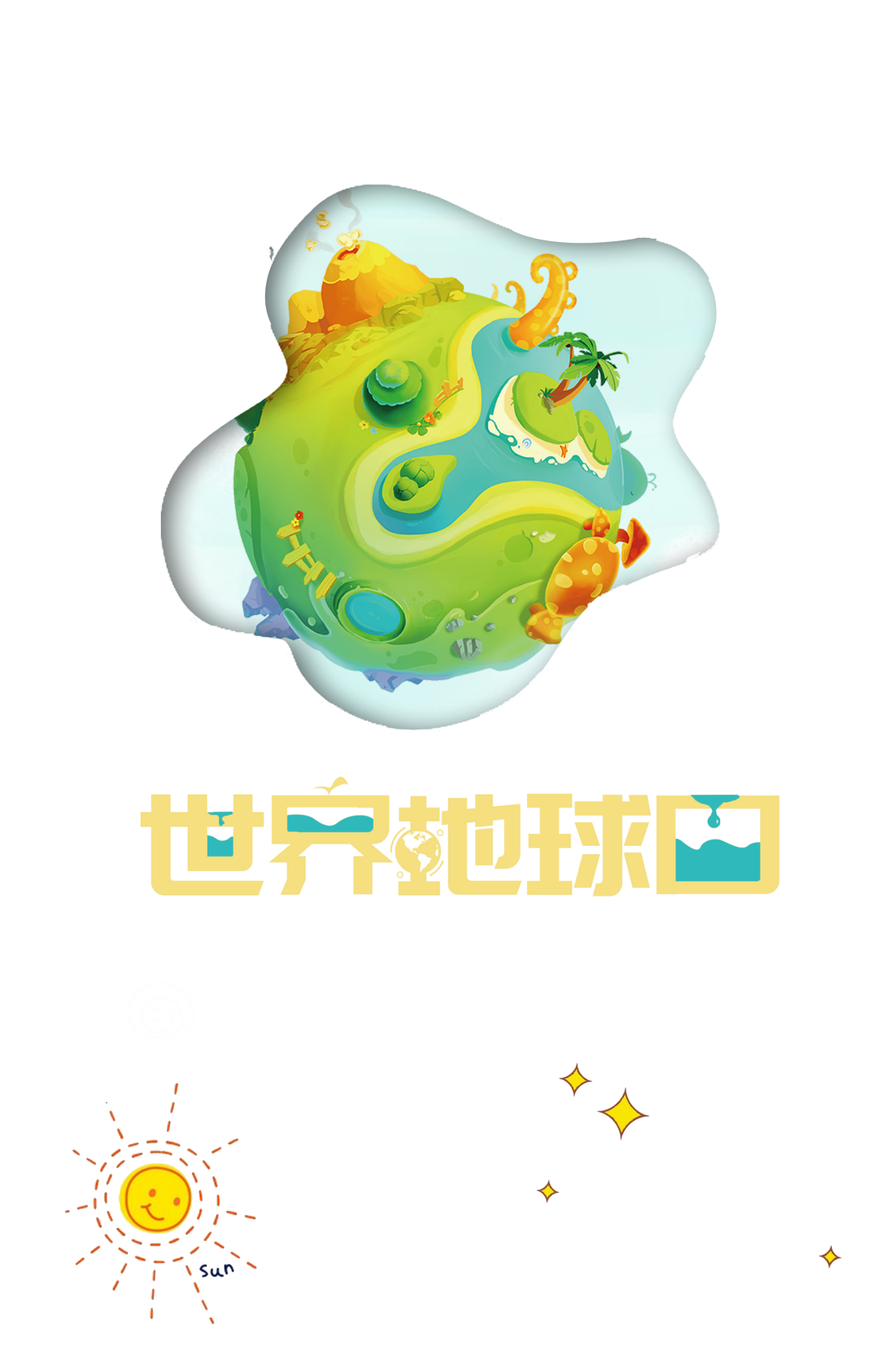 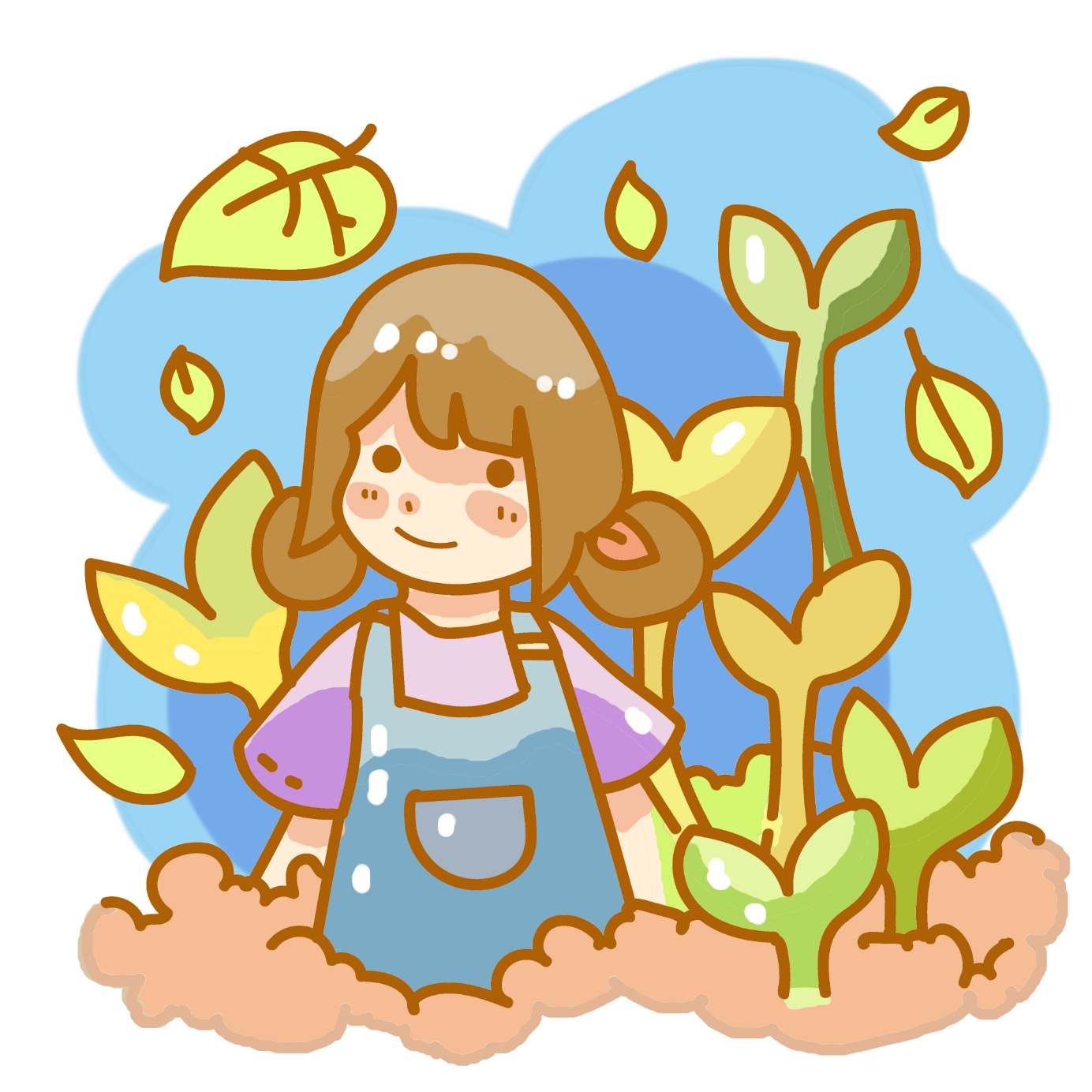 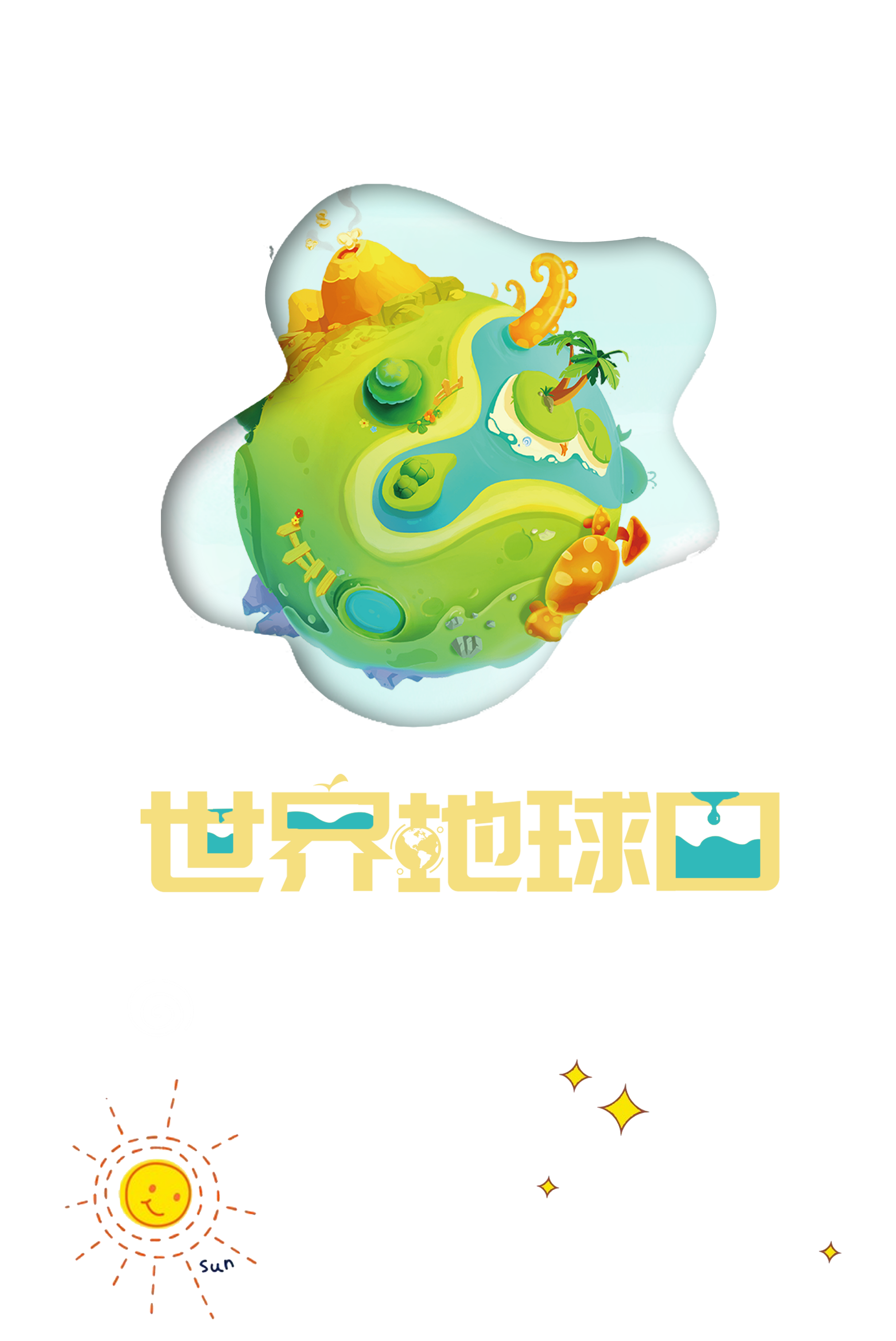 KHÁM
PHÁ
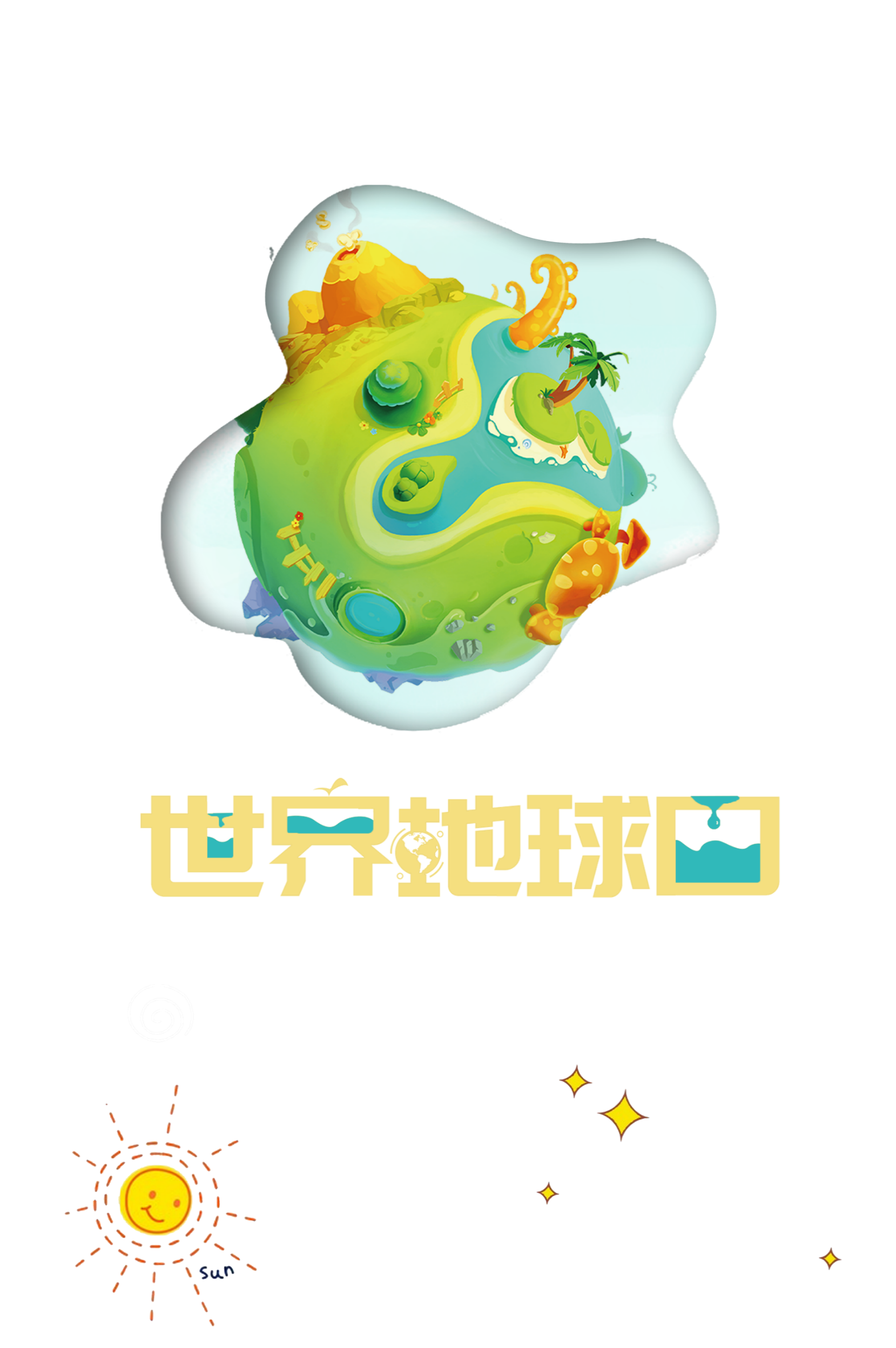 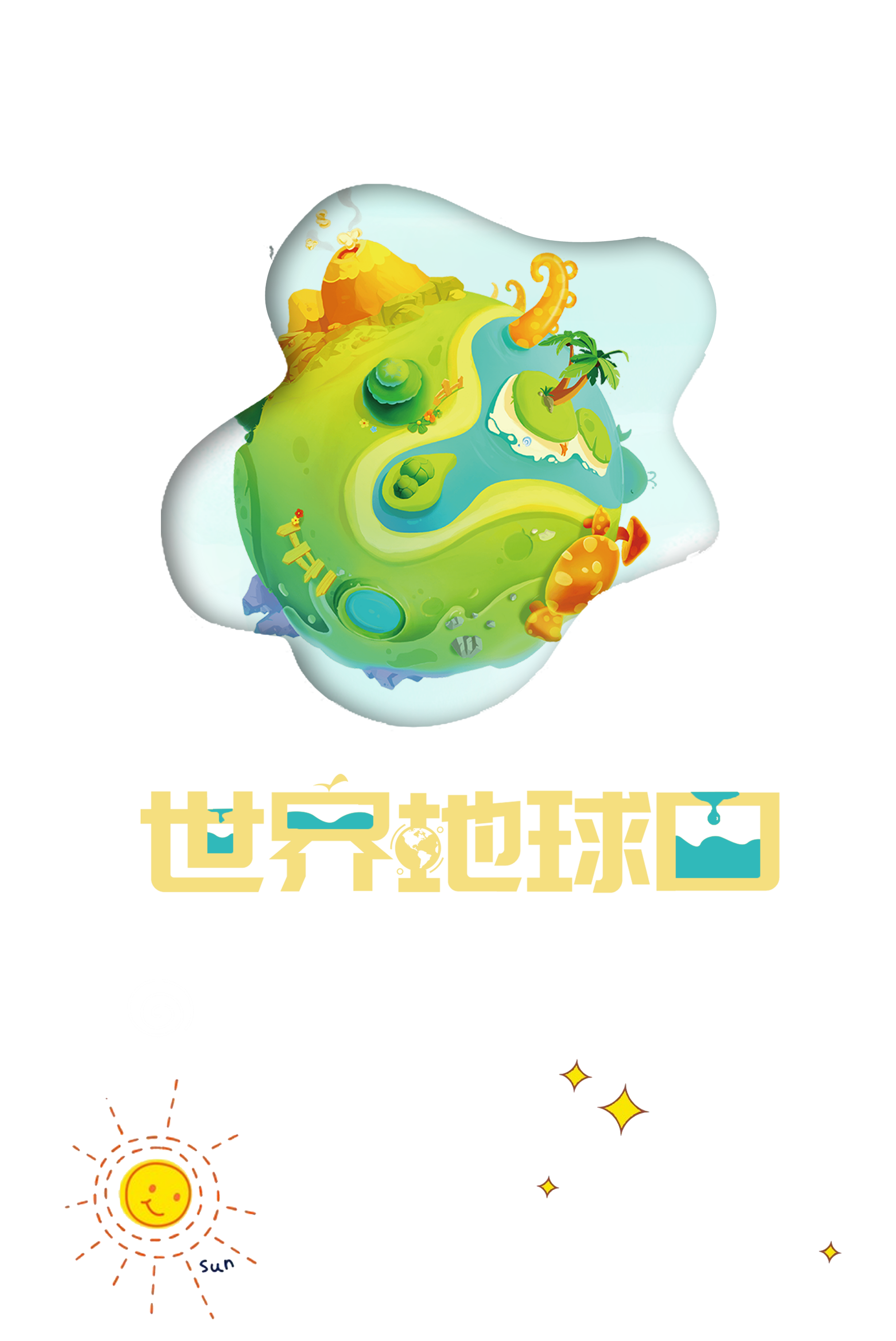 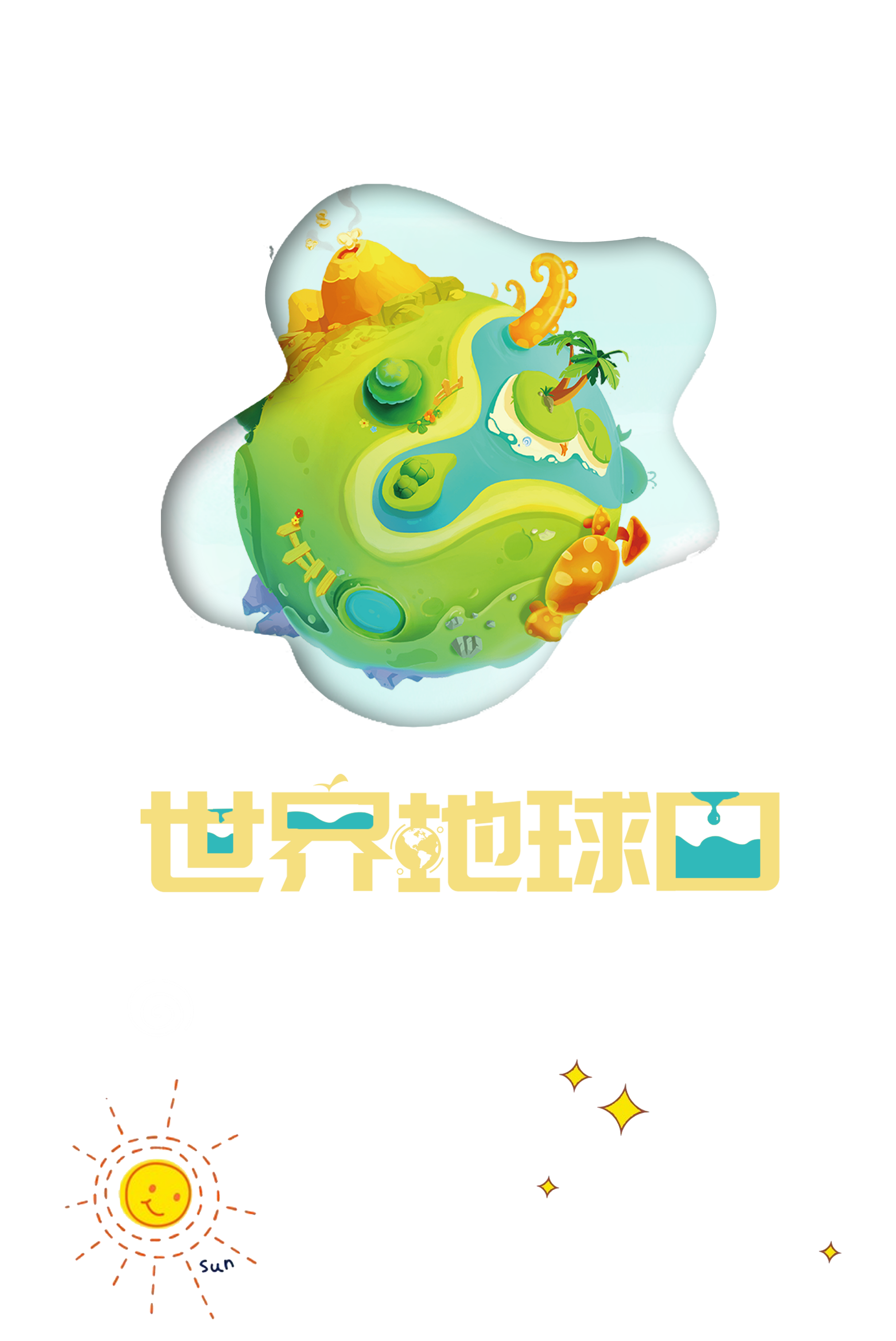 Những biện pháp 
bảo vệ bầu không khí 
trong sạch
1
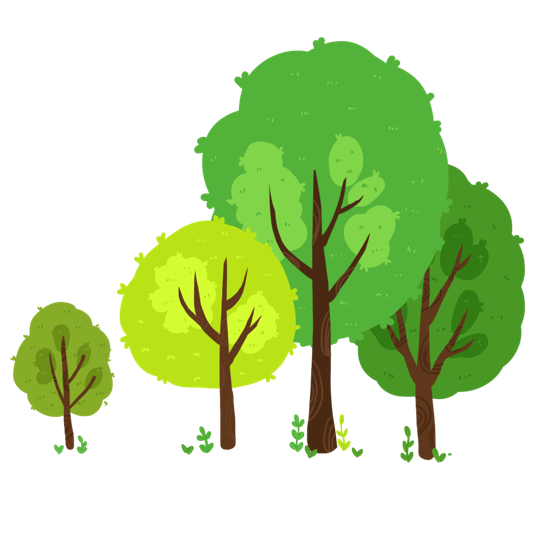 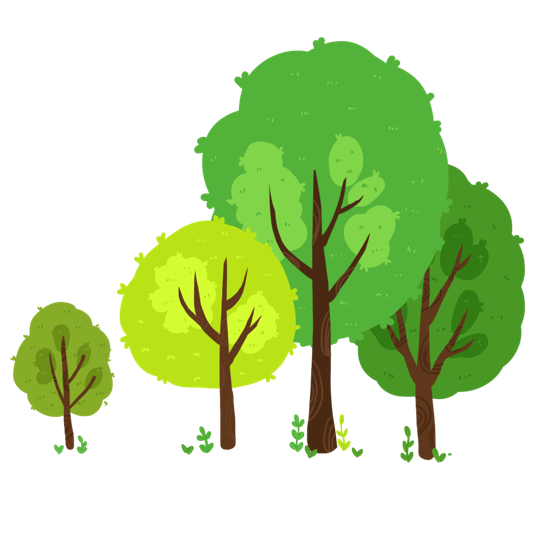 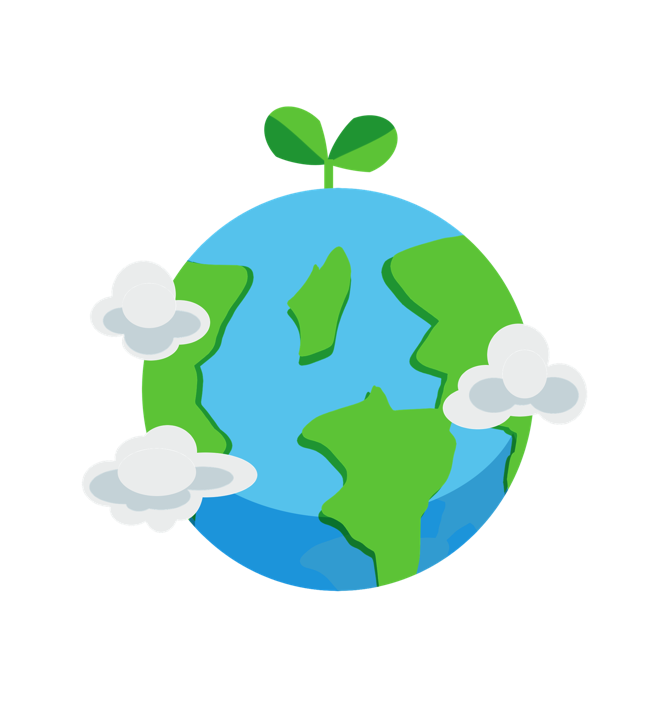 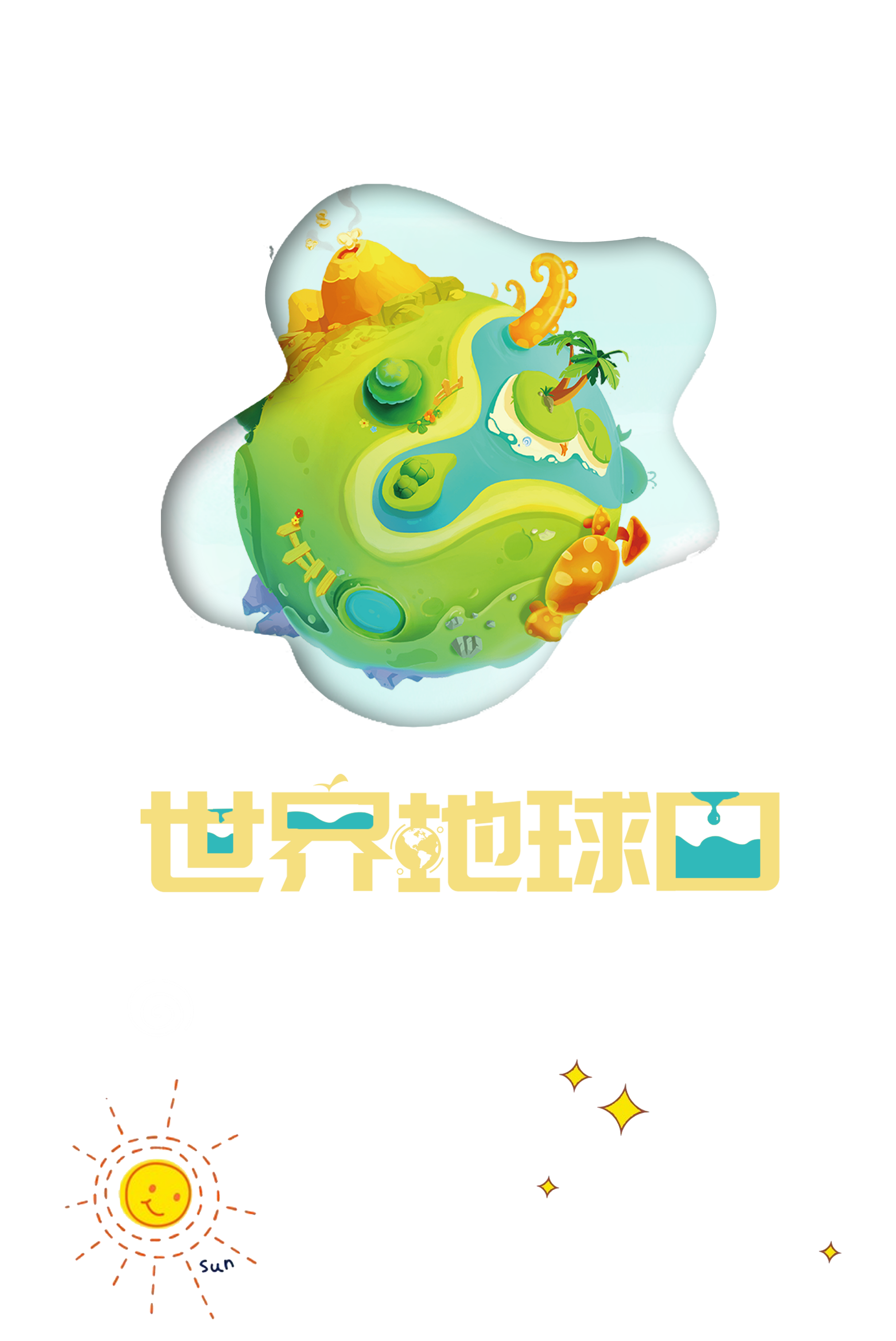 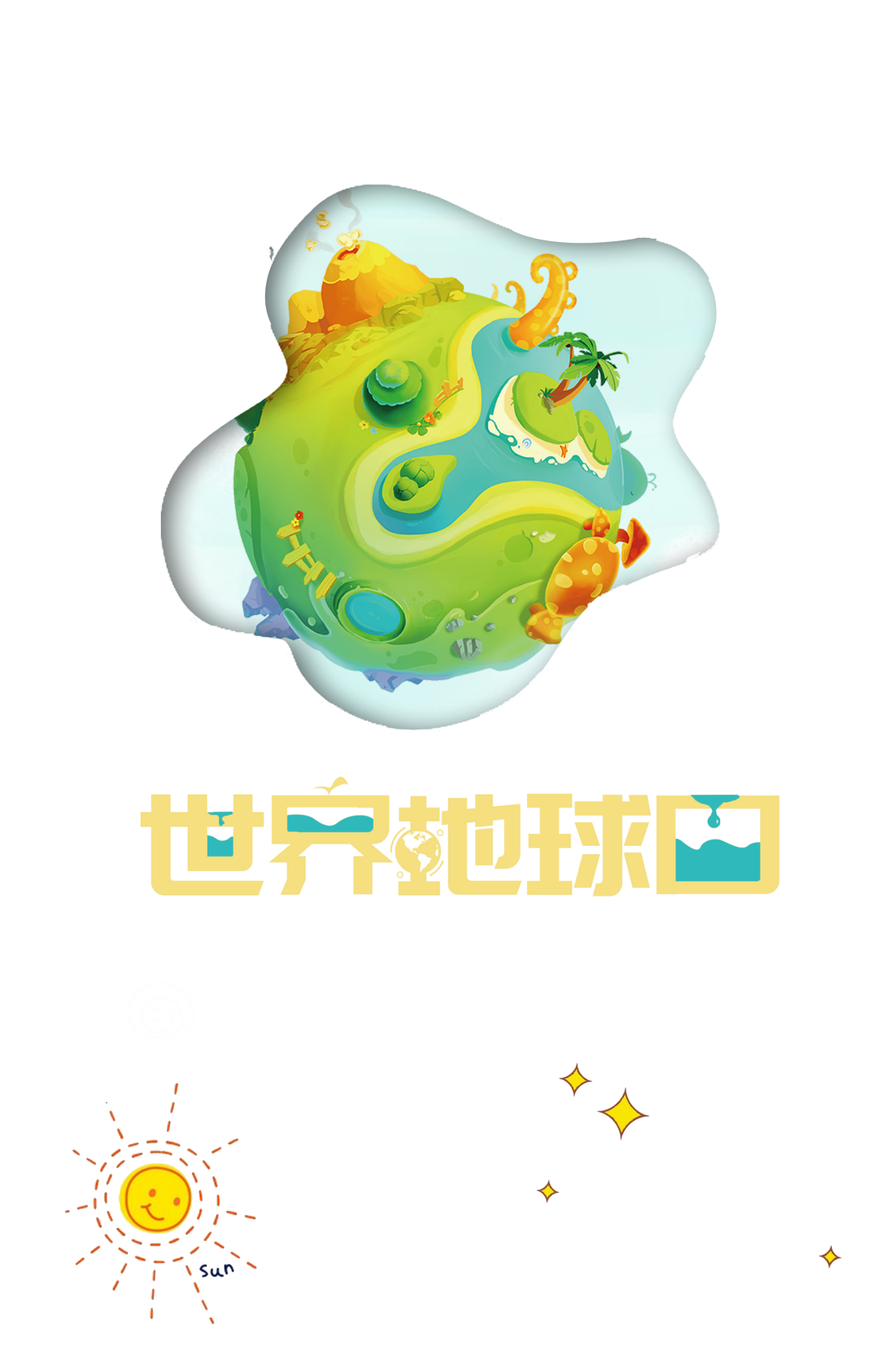 Quan sát những bức tranh trang 80, 81 và nêu nhận xét: những việc nào NÊN LÀM và KHÔNG NÊN LÀM để bảo vệ bầu không khí trong lành?
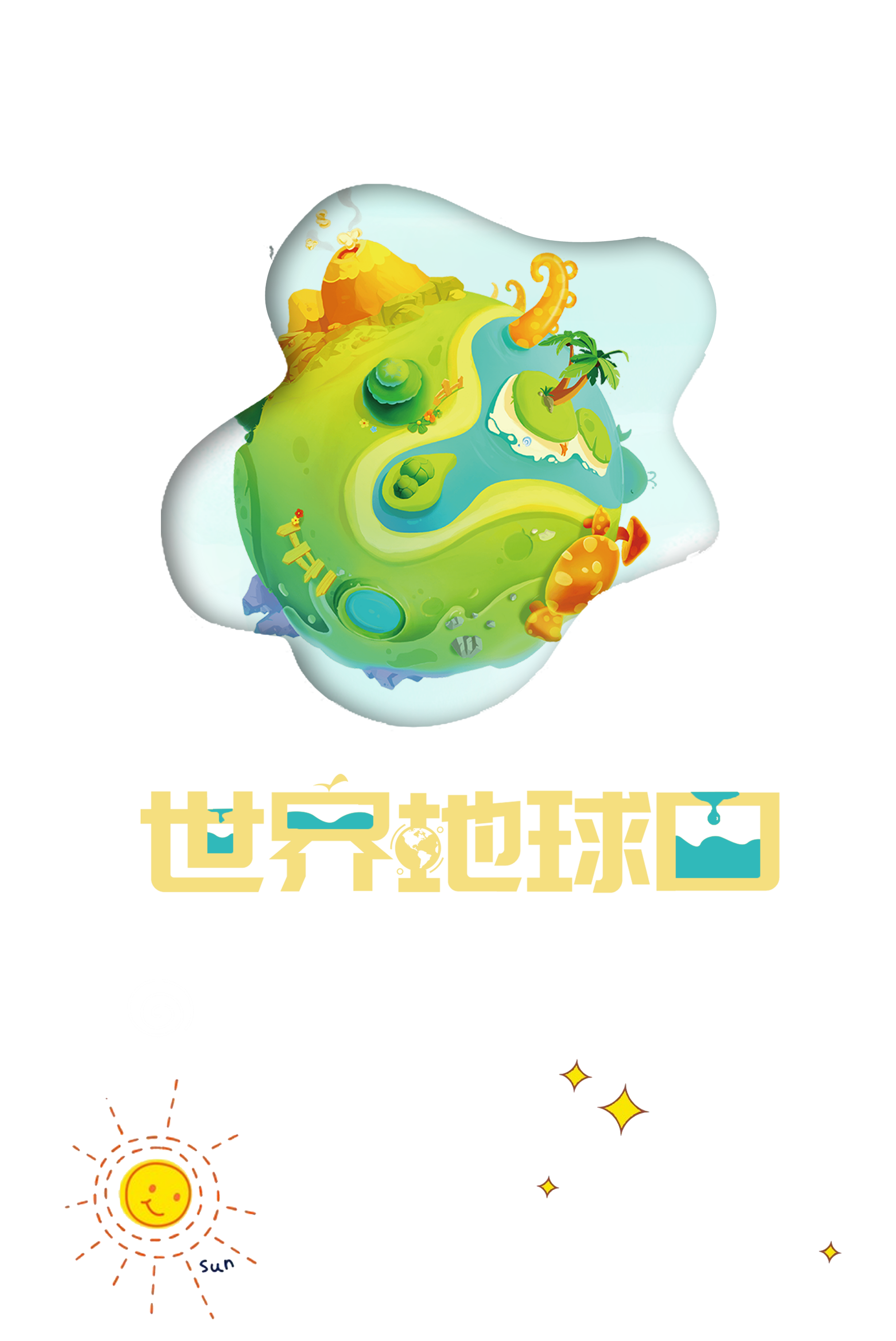 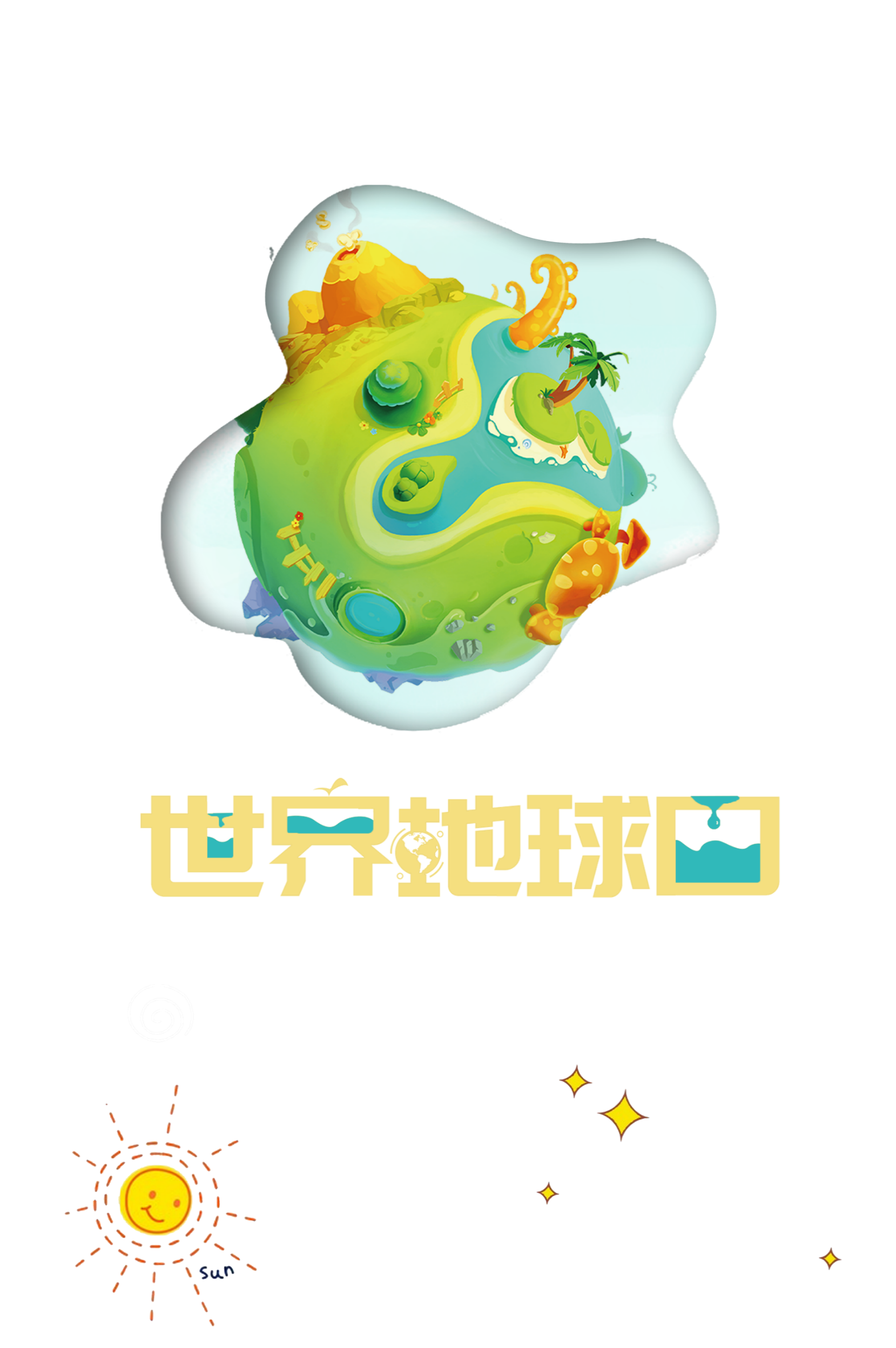 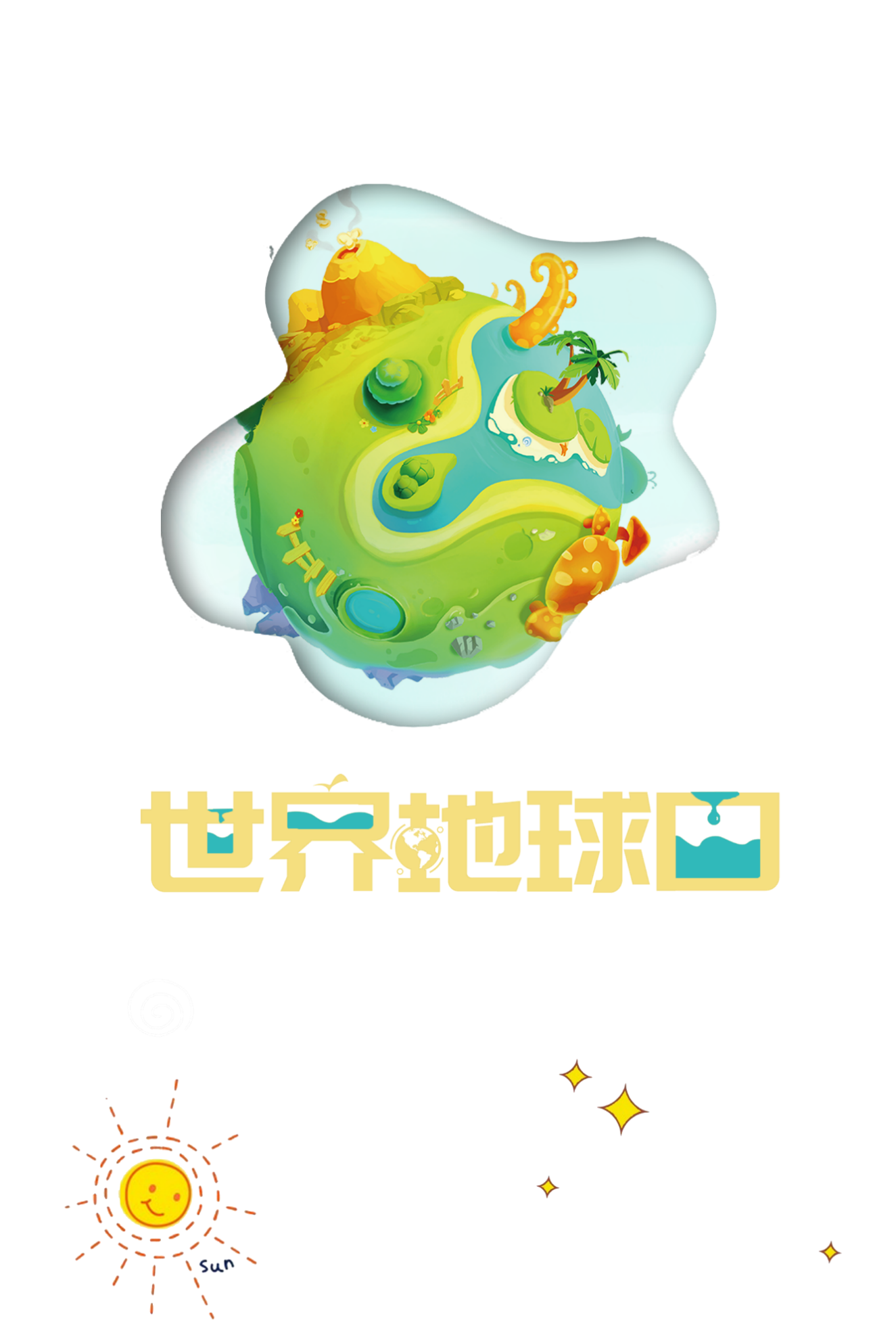 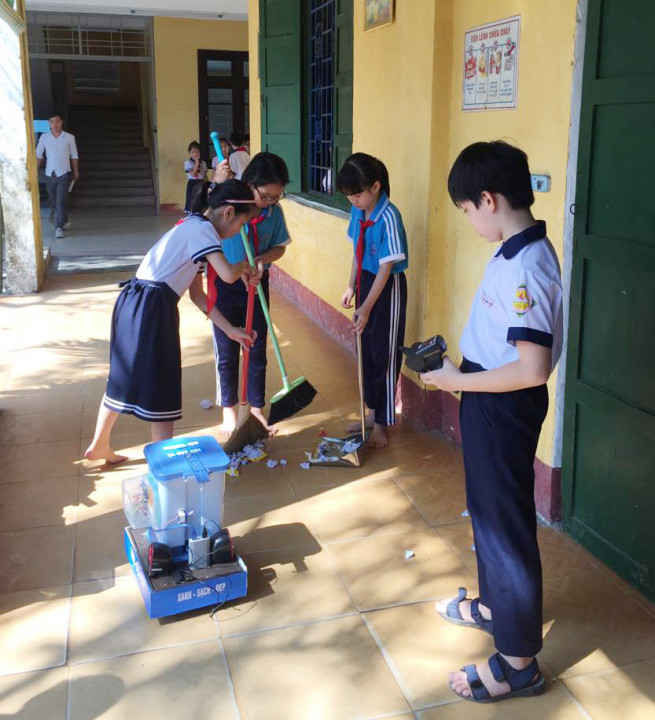 Các bạn làm vệ sinh lớp học để tránh bụi.
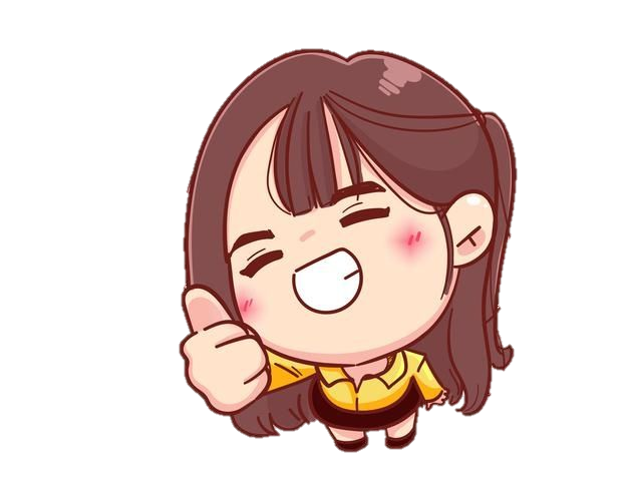 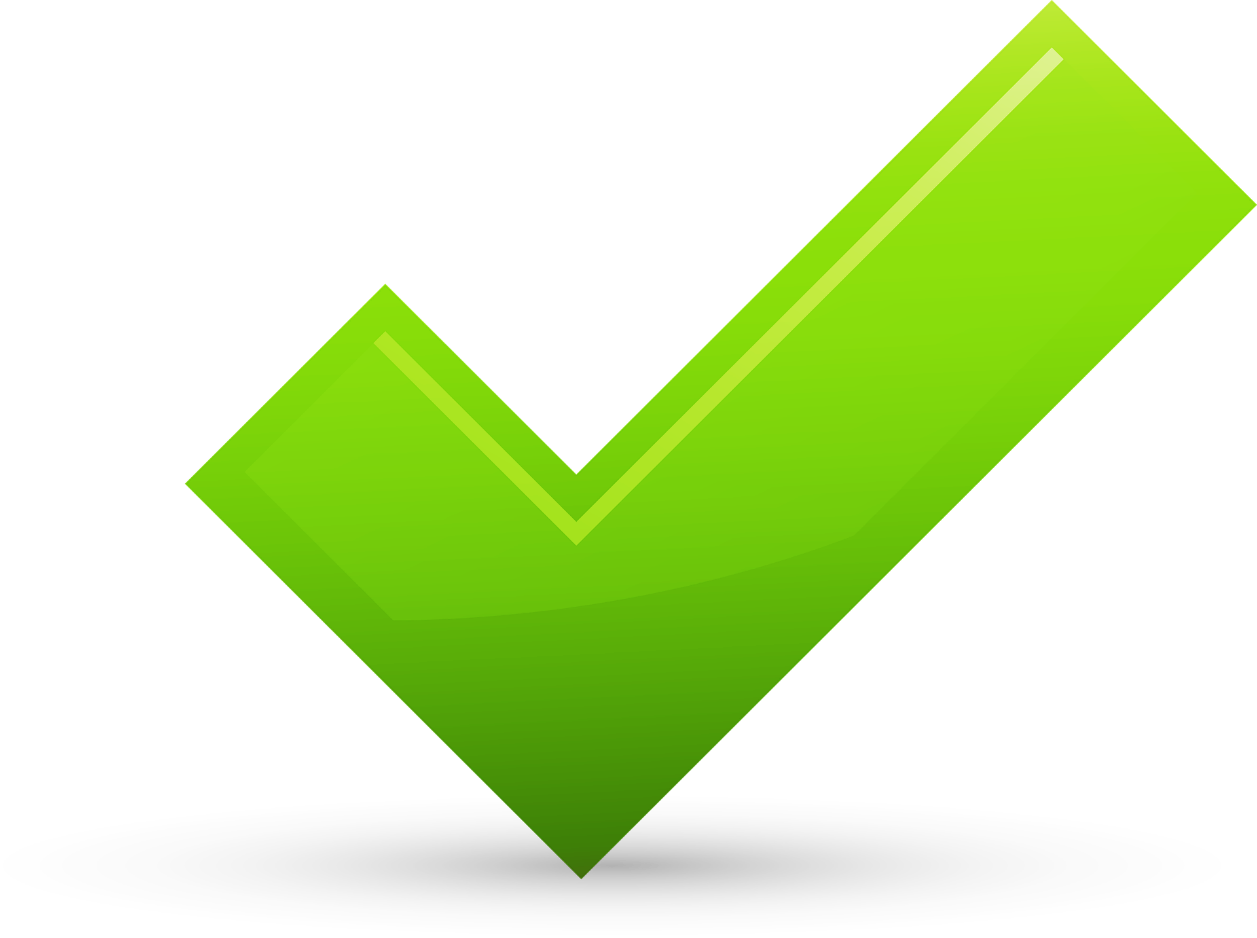 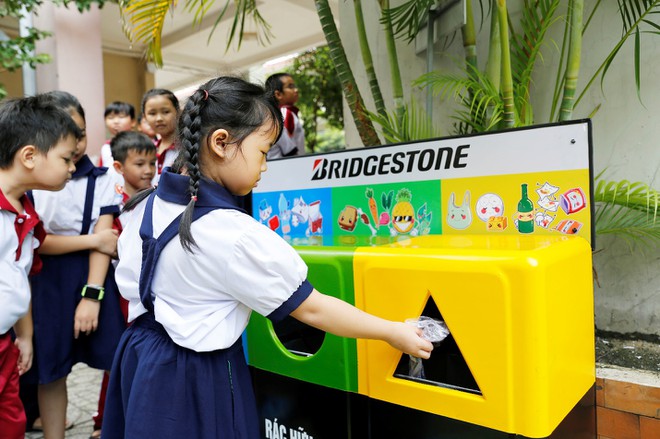 Vứt rác vào thùng có nắp đậy, để tránh bốc ra mùi hôi thối và khí độc.
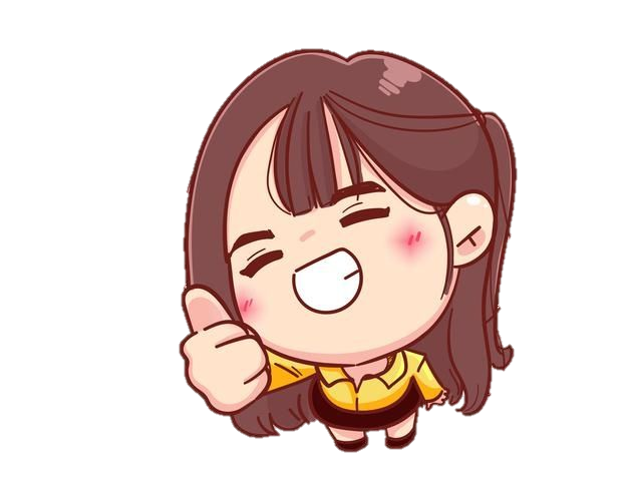 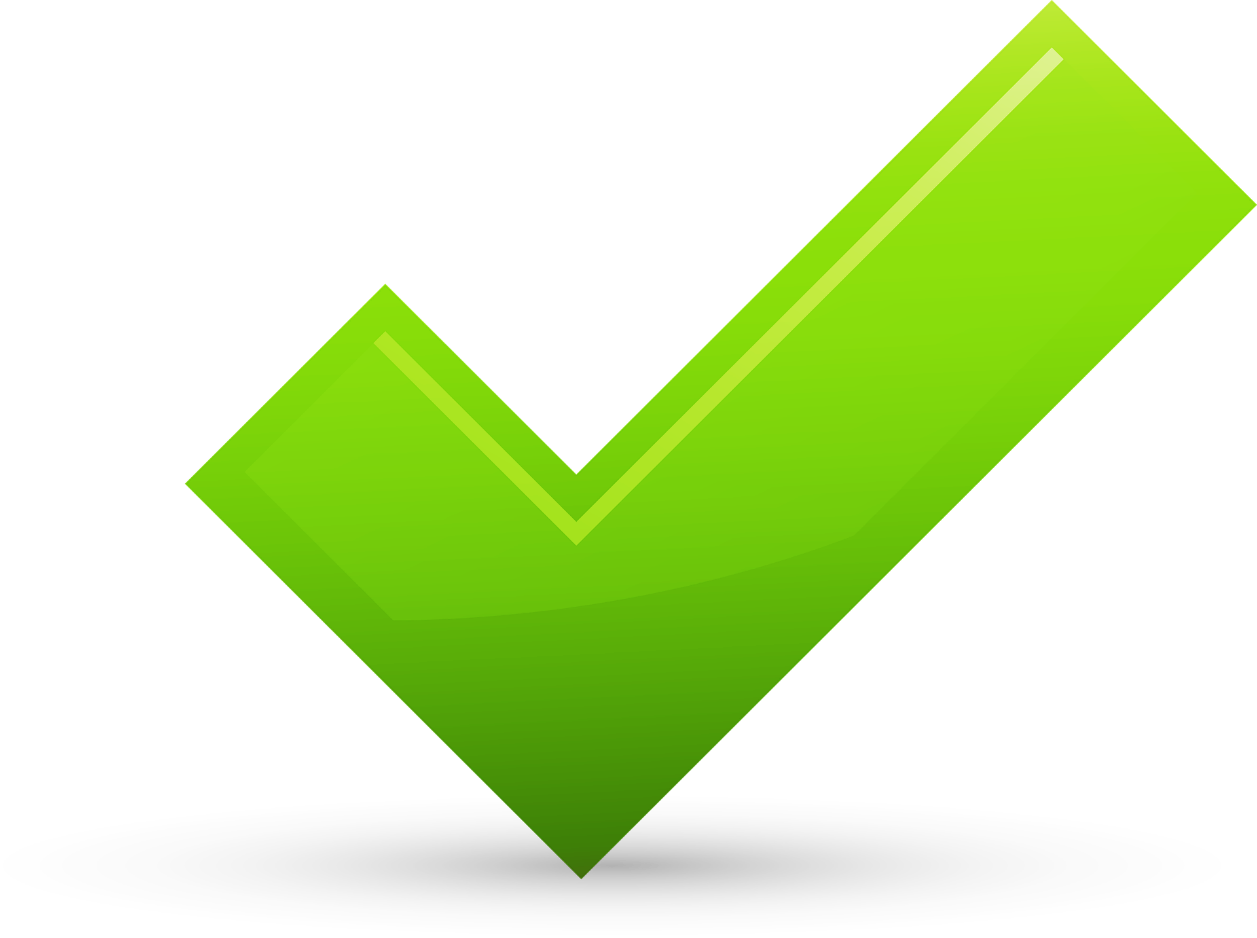 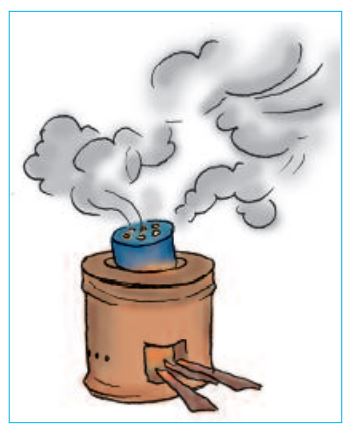 Nhóm bếp than tổ ong gây ra nhiều khói và khí độc hại, làm cho mọi người sống xung quanh trực tiếp hít phải.
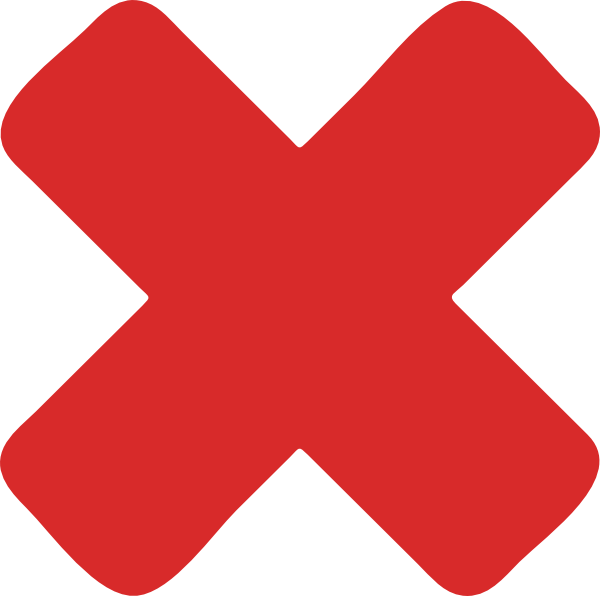 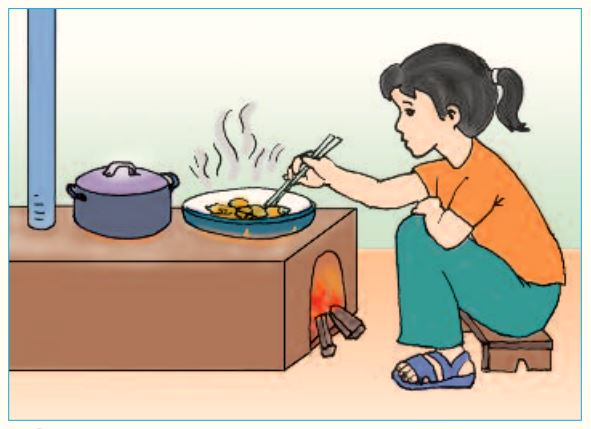 Nấu ăn bằng bếp cải tiến tiết kiệm củi; khói và khí thải theo ống bay lên cao, tránh cho người đun bếp hít phải.
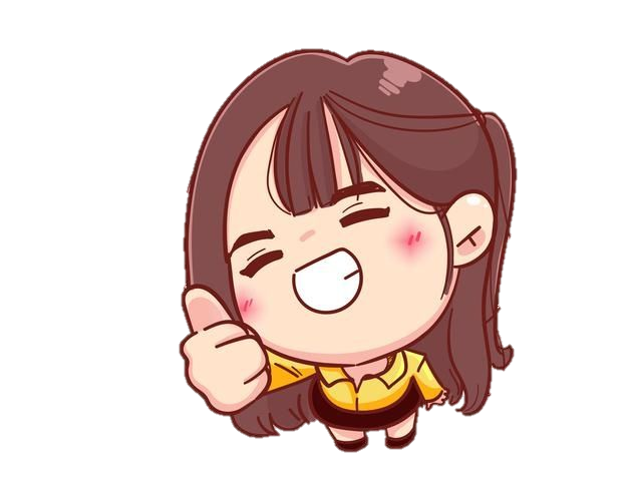 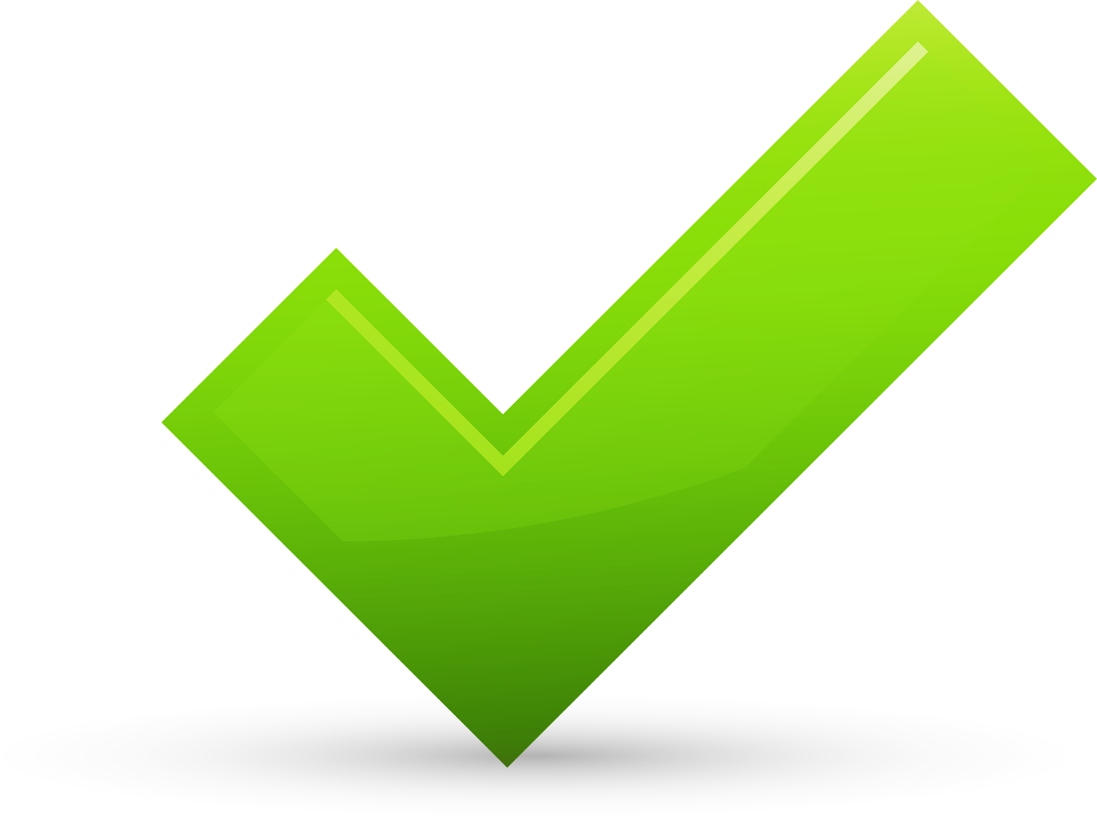 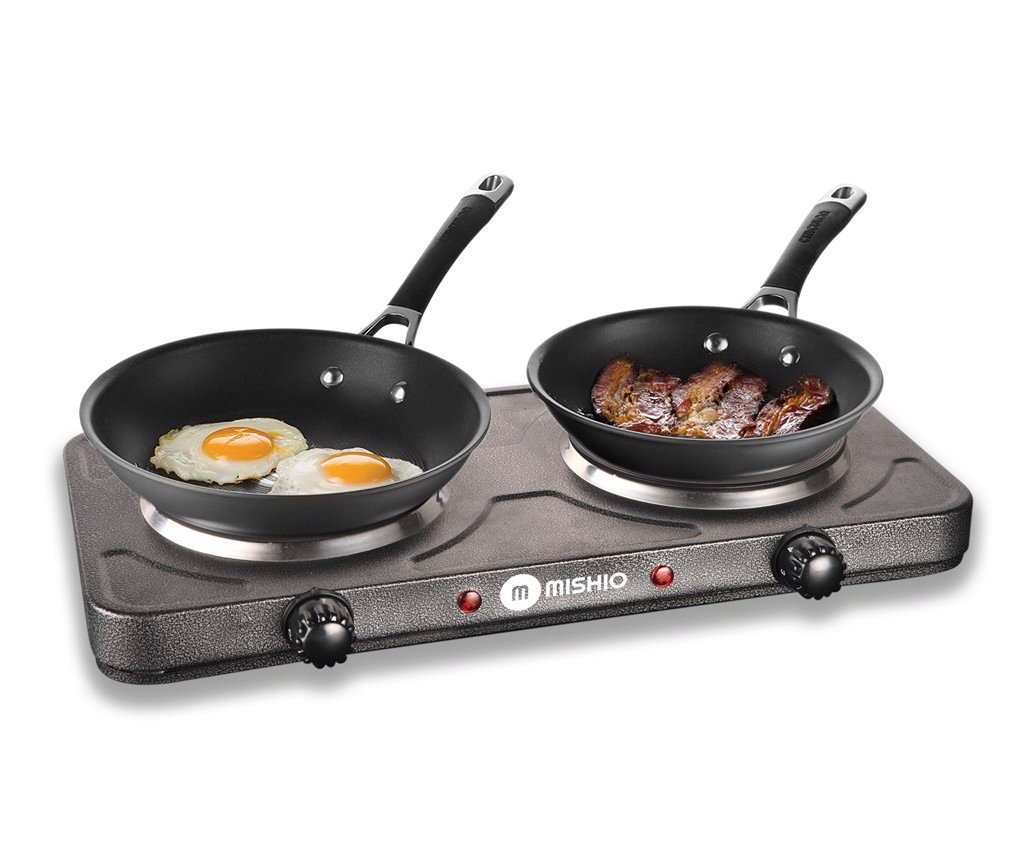 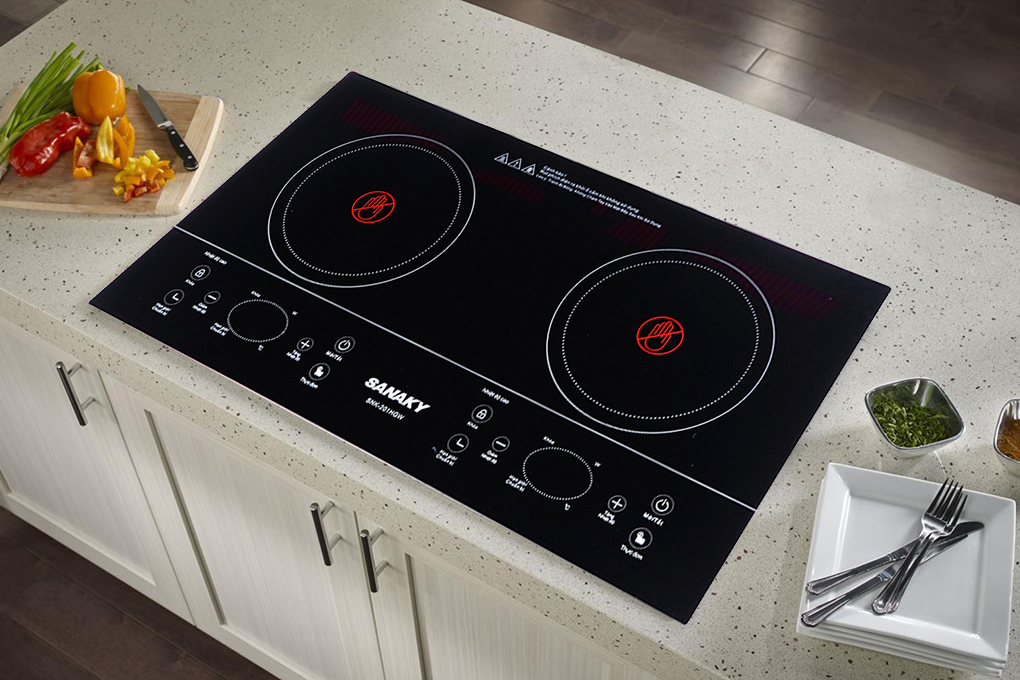 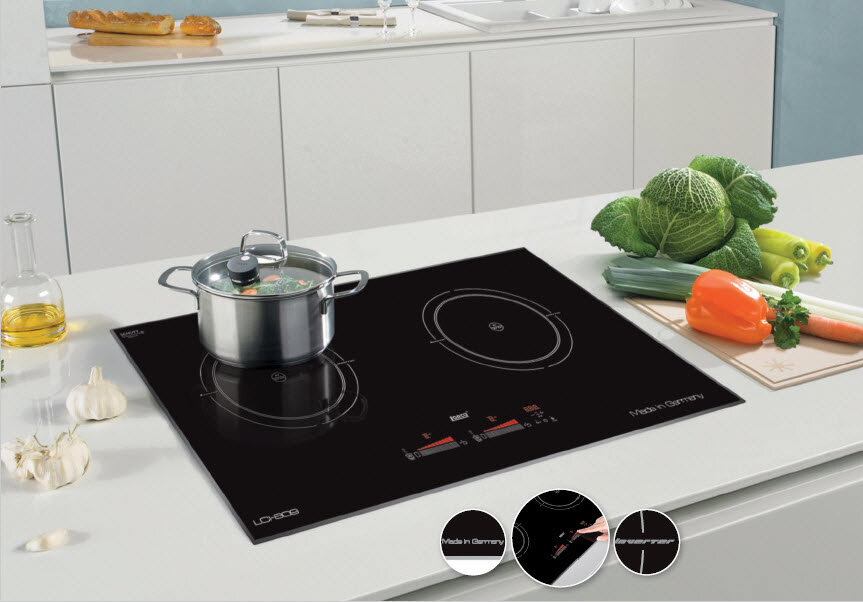 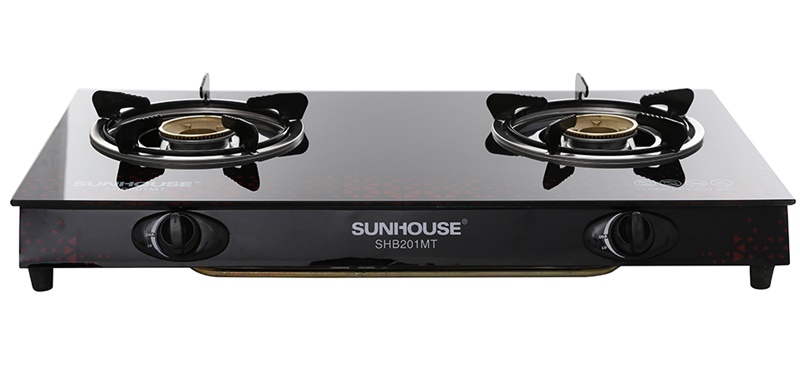 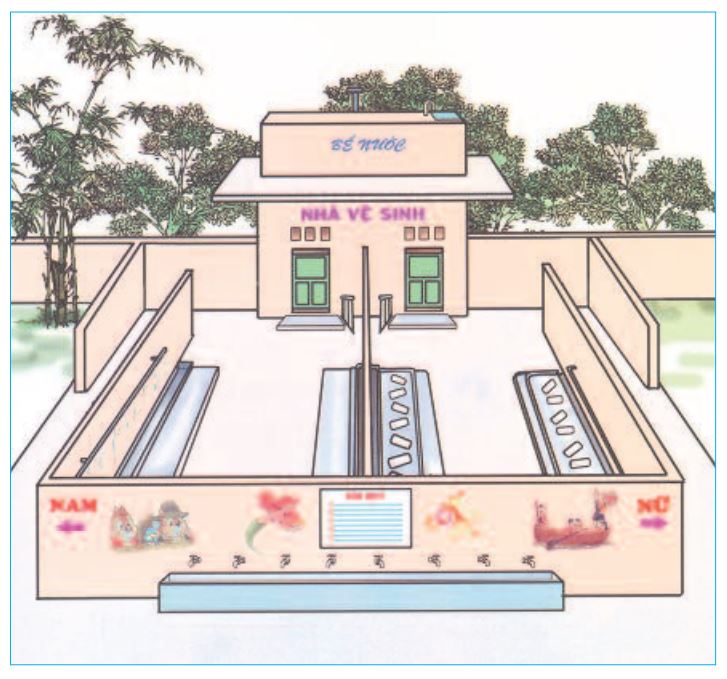 Trường học có nhà vệ sinh hợp quy cách giúp HS đi vệ sinh đúng nơi quy định và không gây ô nhiễm môi trường.
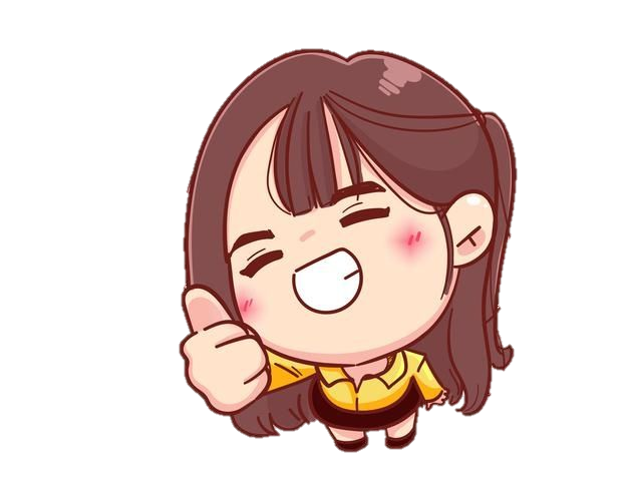 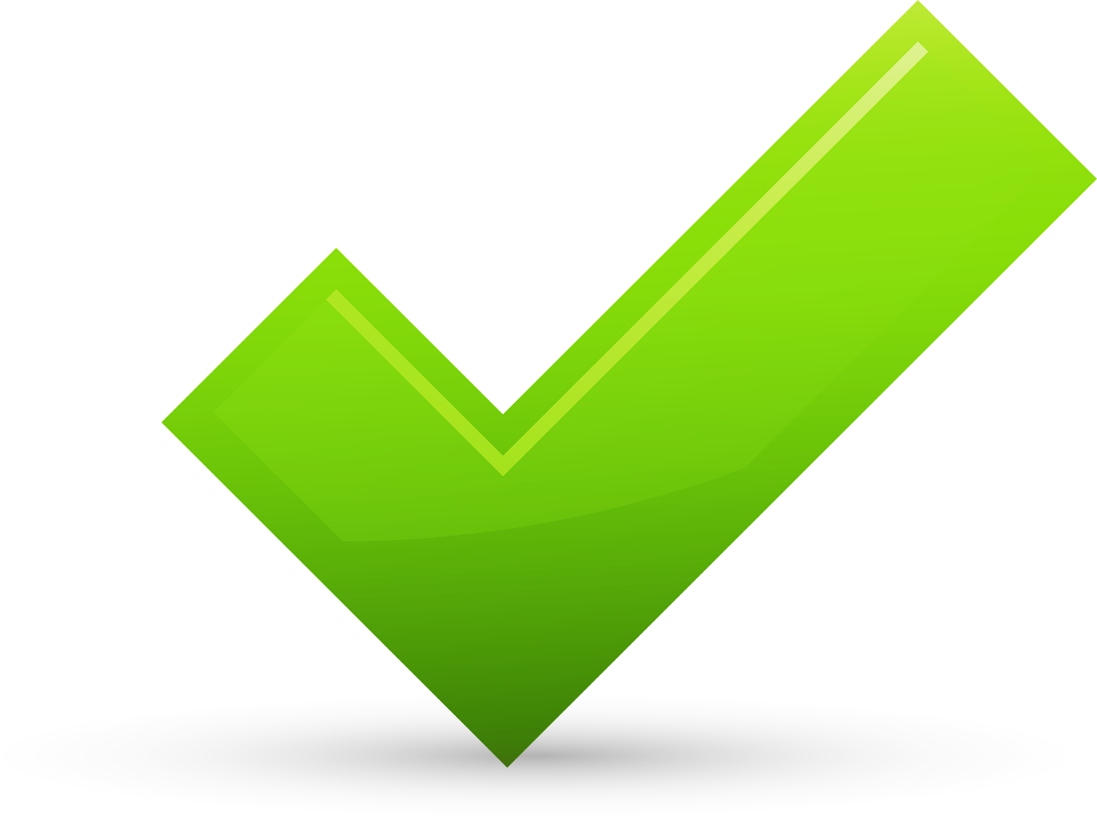 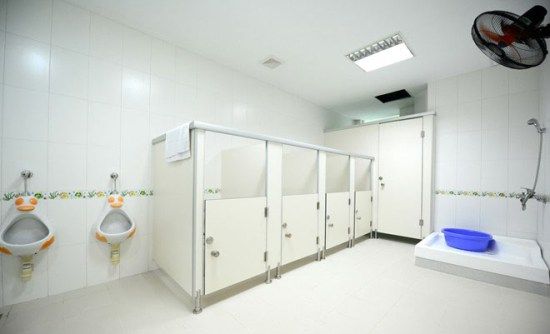 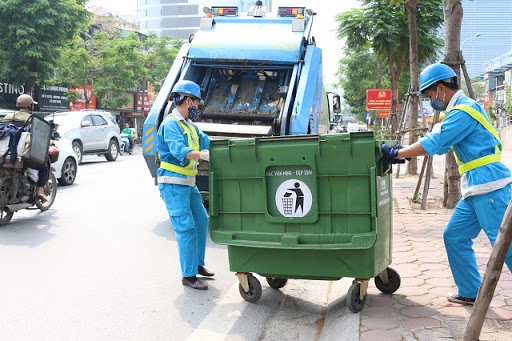 Thu gom rác ở thành phố làm đường phố sạch đẹp, tránh bị ô nhiễm môi trường.
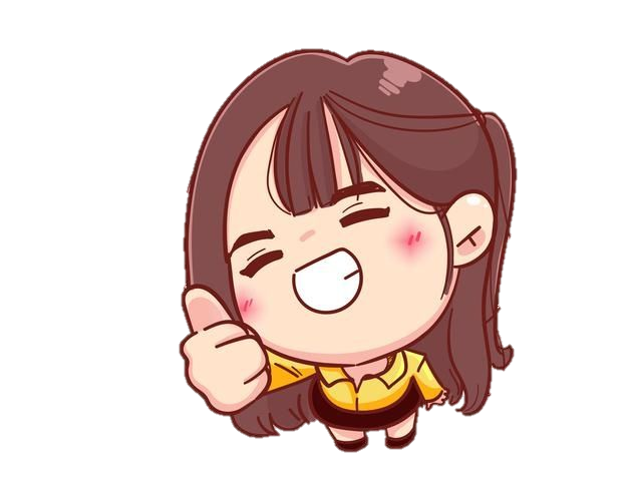 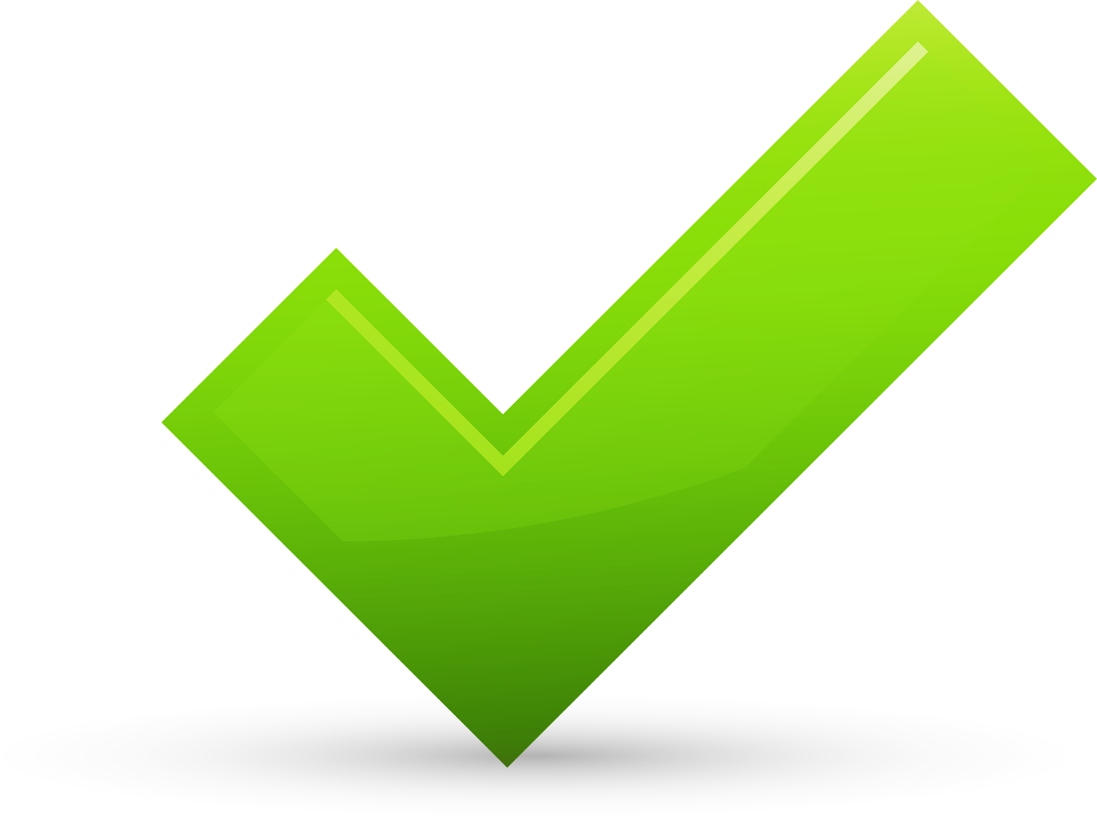 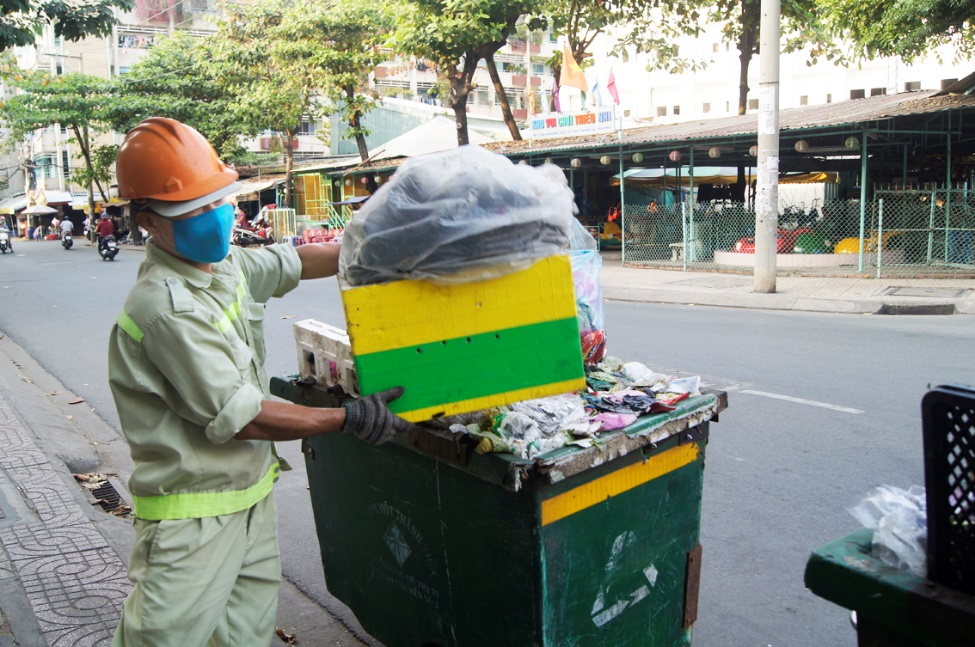 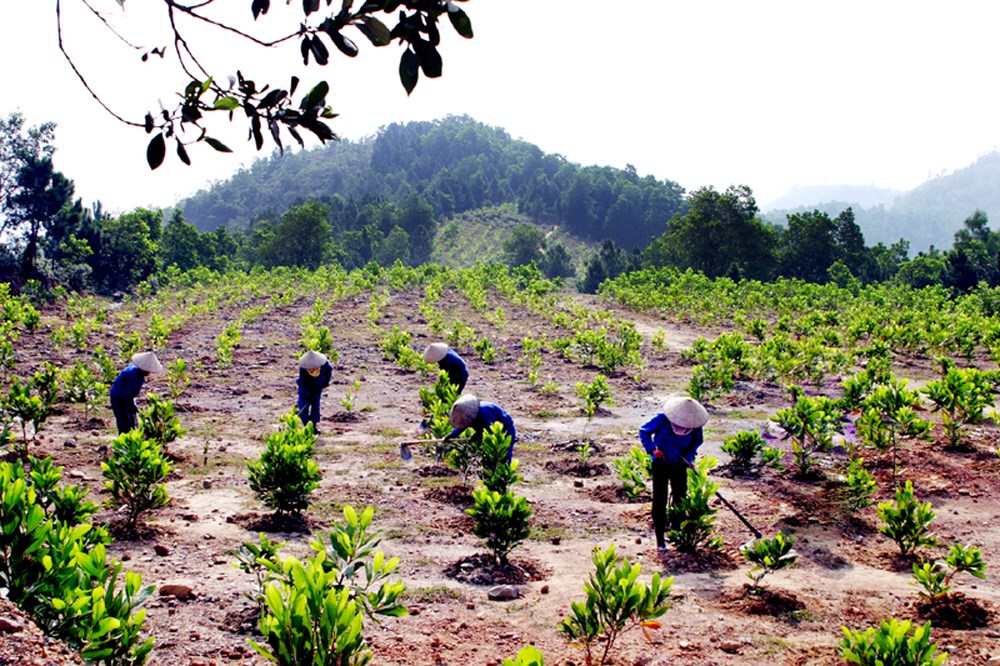 Trồng cây gây rừng là biện pháp tốt nhất để giữ cho bầu không khí trong sạch.
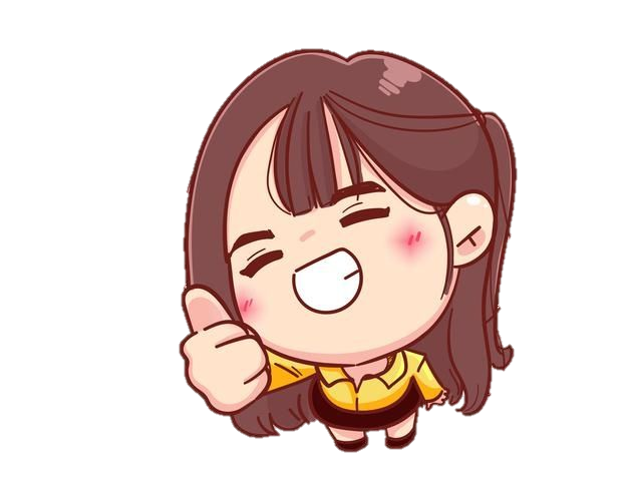 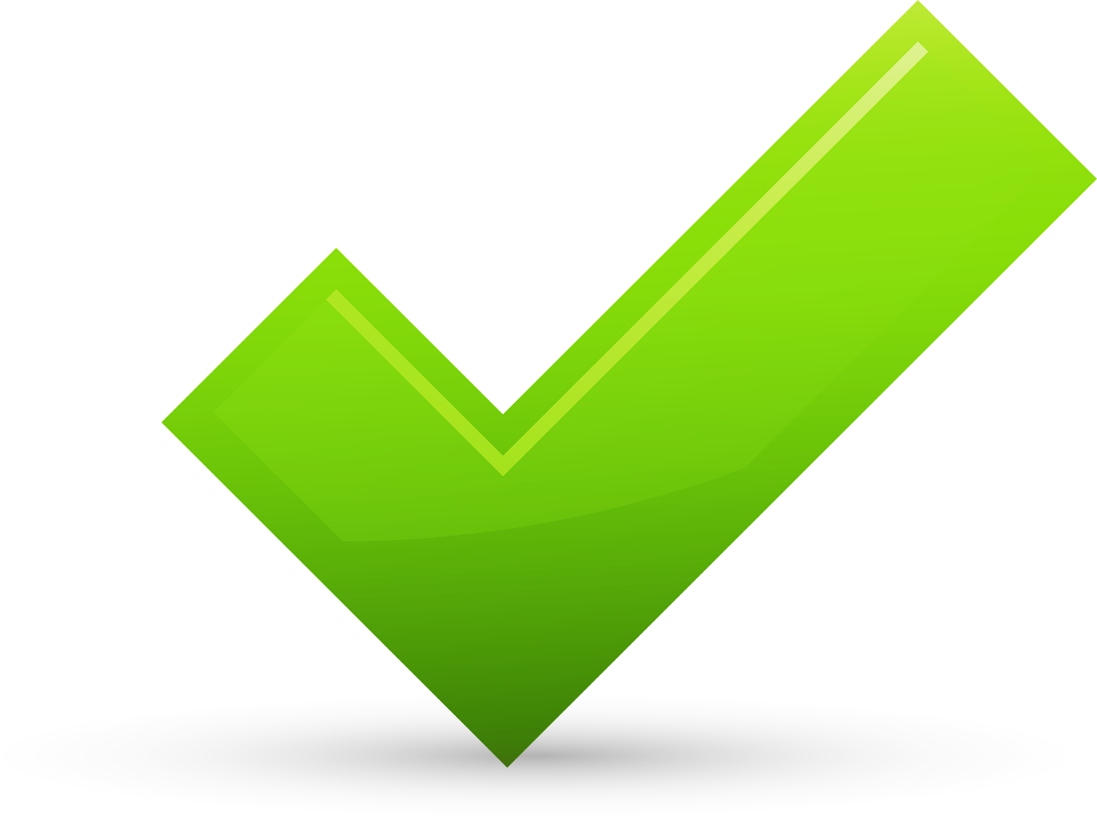 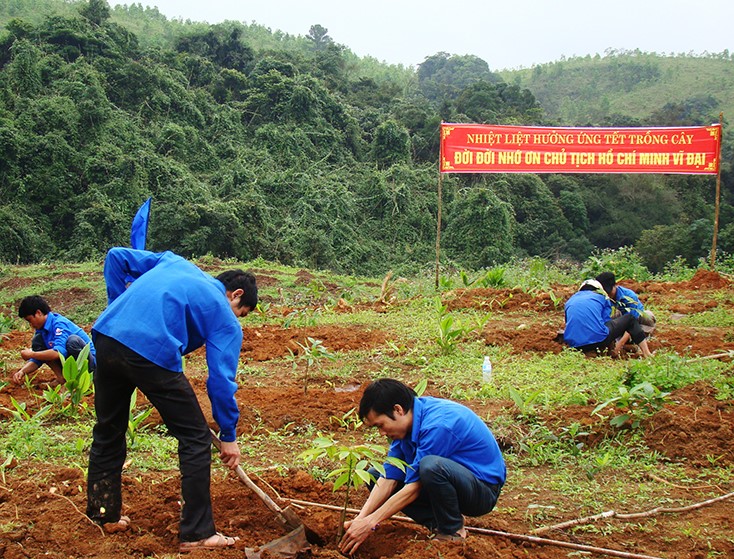 Những hành động cụ thể bảo vệ 
bầu không khí 
trong lành
2
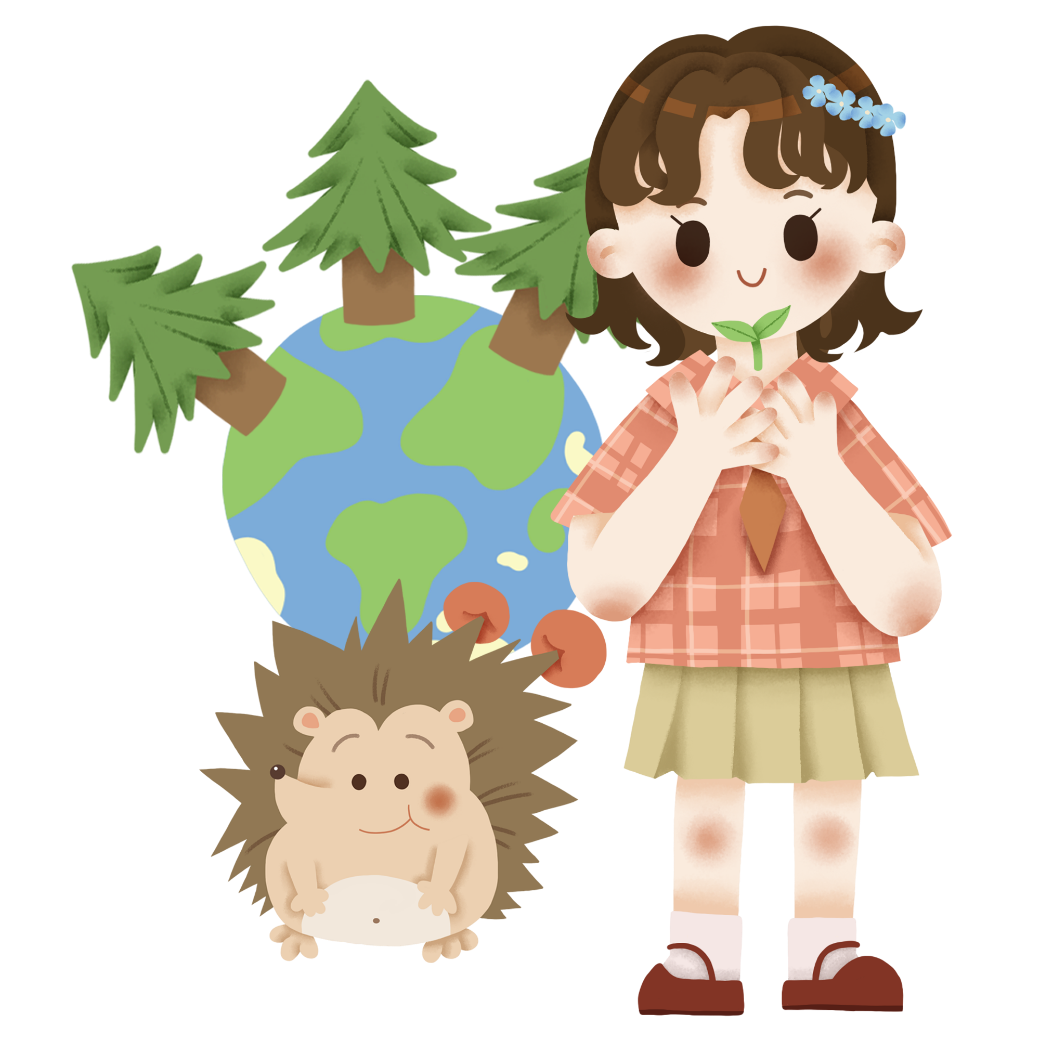 Em và bạn em đã làm gì để bảo vệ bầu không khí trong lành?
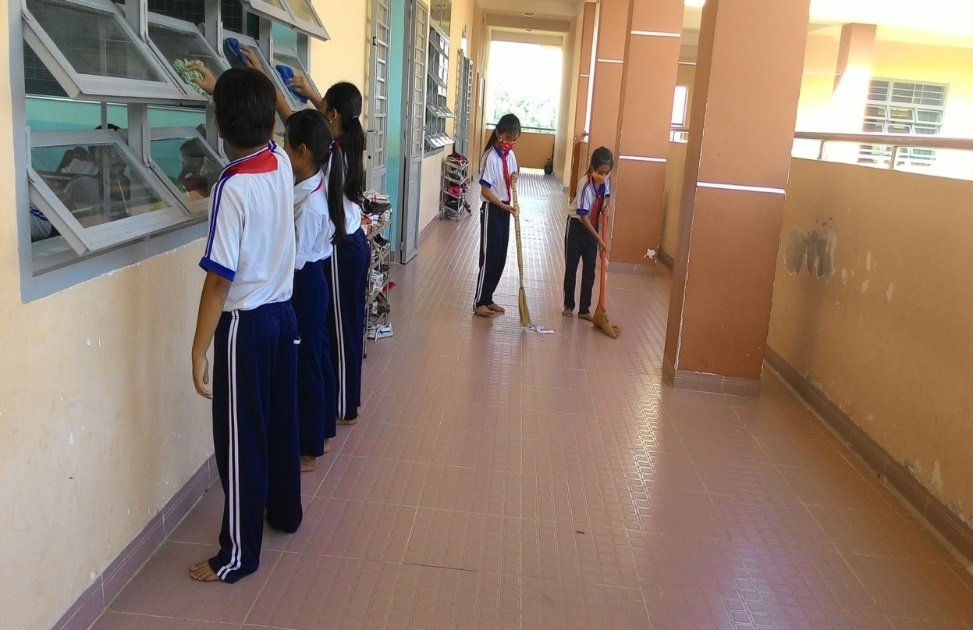 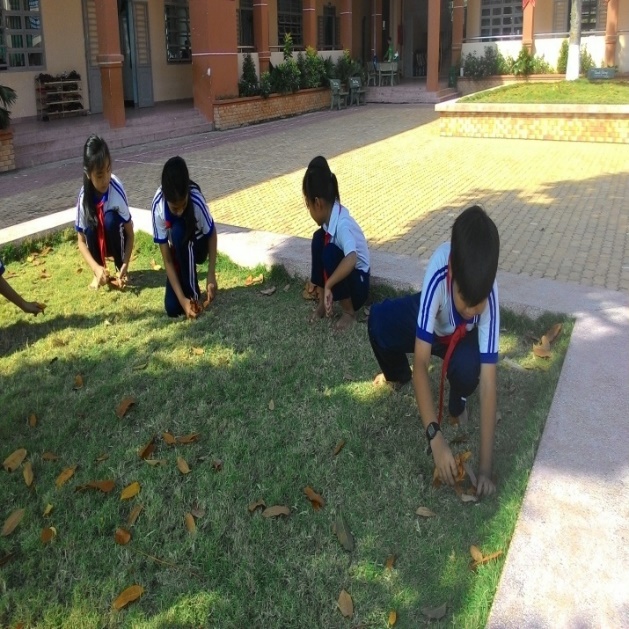 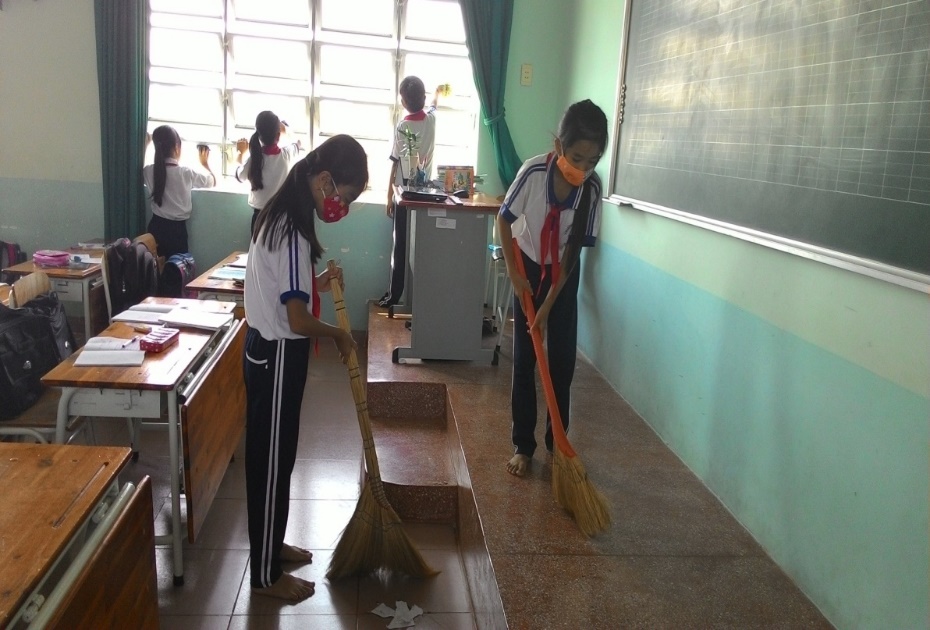 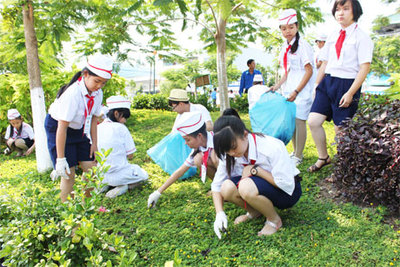 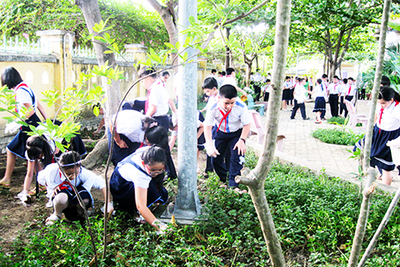 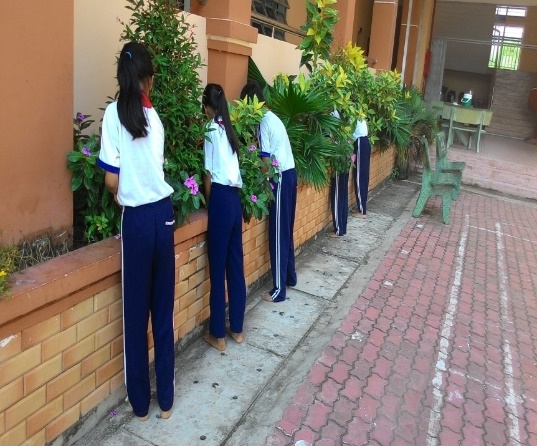 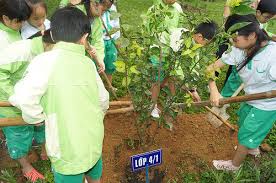 Gia đình em cần làm gì để bảo vệ bầu không khí trong sạch?
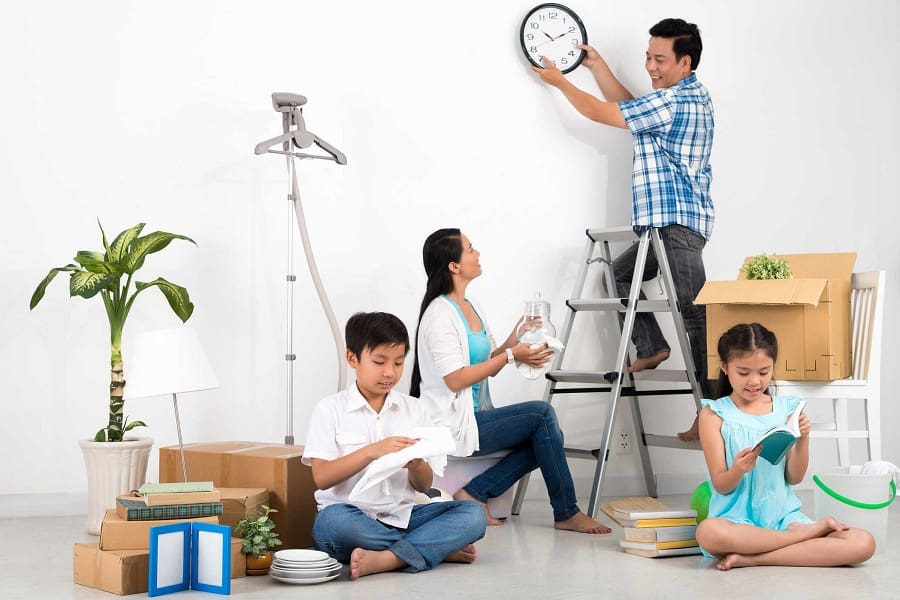 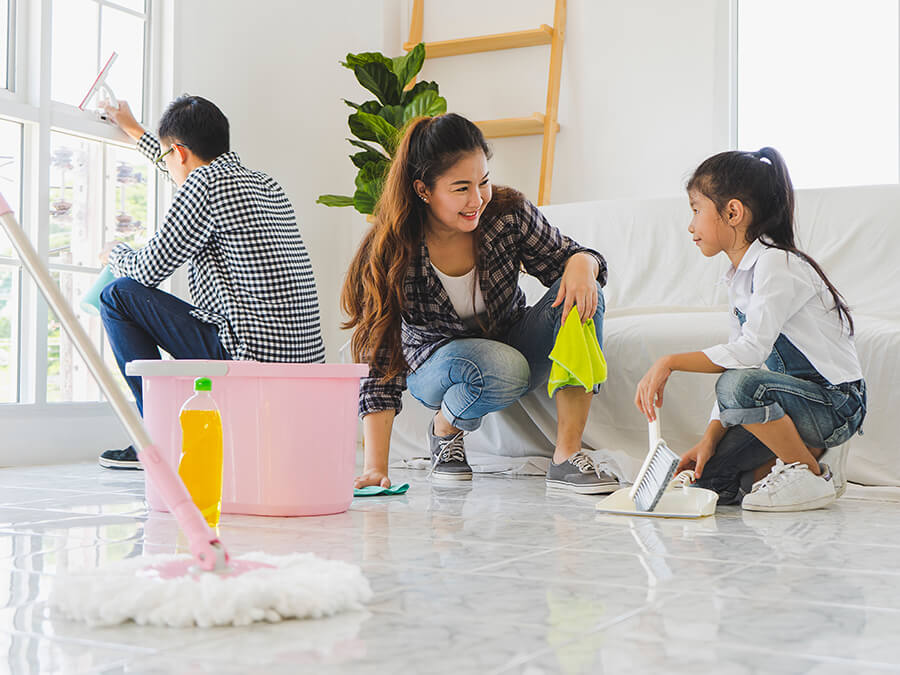 Địa phương em cần làm gì để bảo vệ bầu không khí trong sạch?
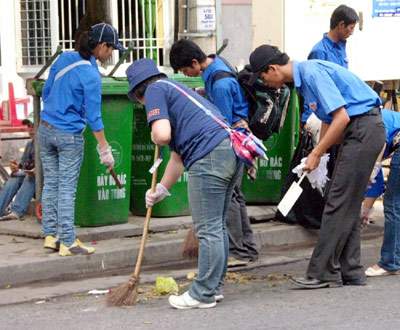 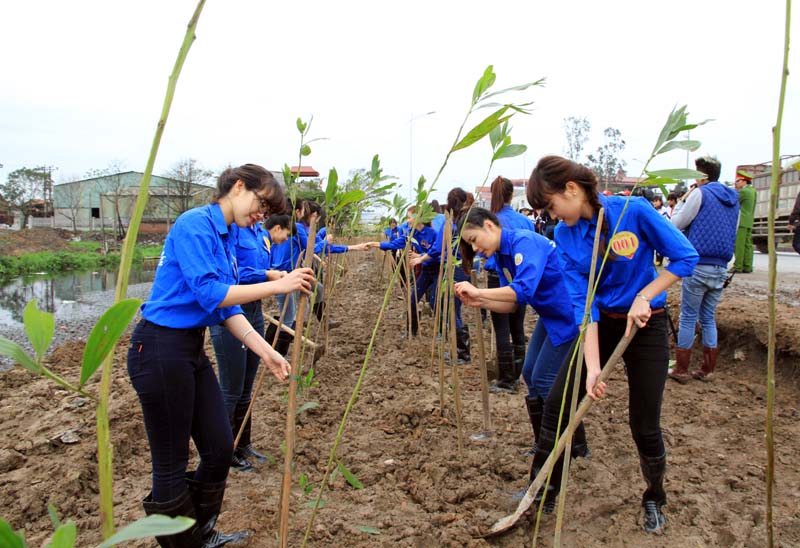 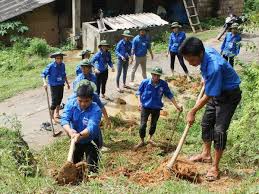 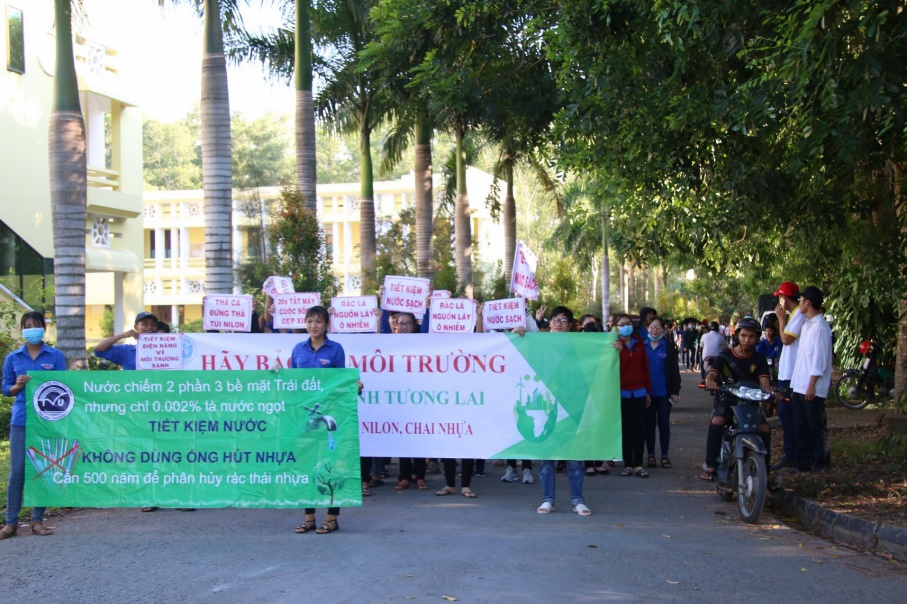 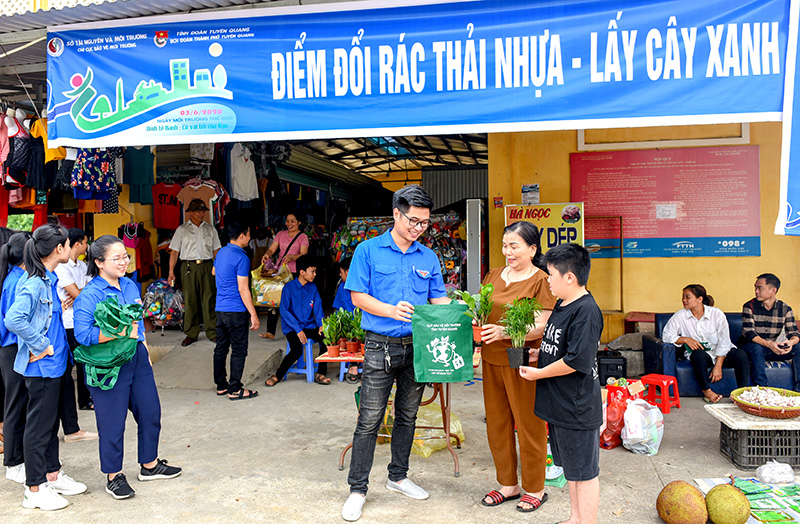 Chúng ta có thể sử dụng một số cách chống ô nhiễm không khí như: thu gom và xử lý phân, rác hợp lý, giảm lượng khí thải độc hại của xe có động cơ và của nhà máy, giảm bụi, khói đun bếp, bảo vệ rừng và trồng nhiều cây xanh…
GHI NHỚ
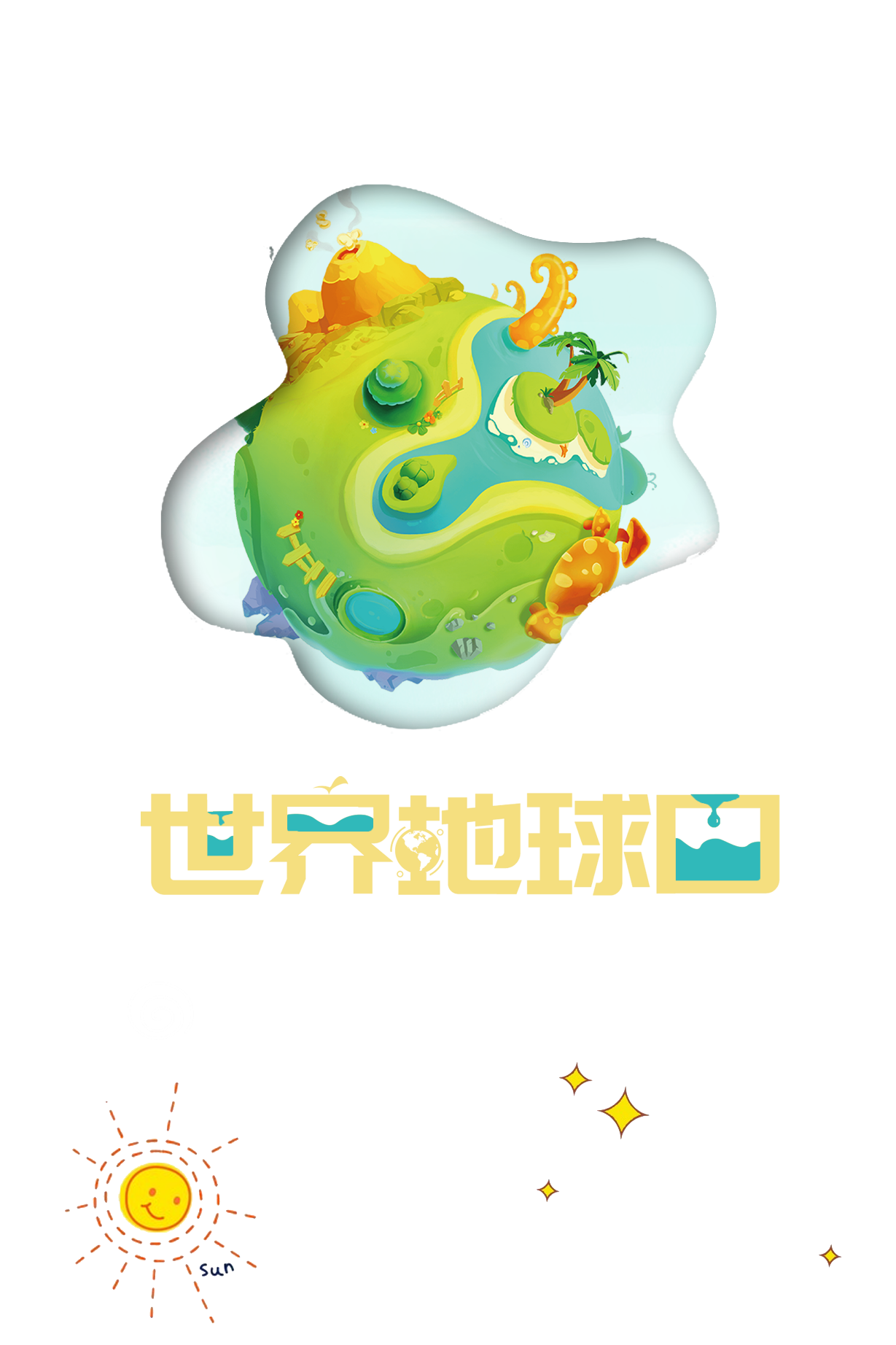 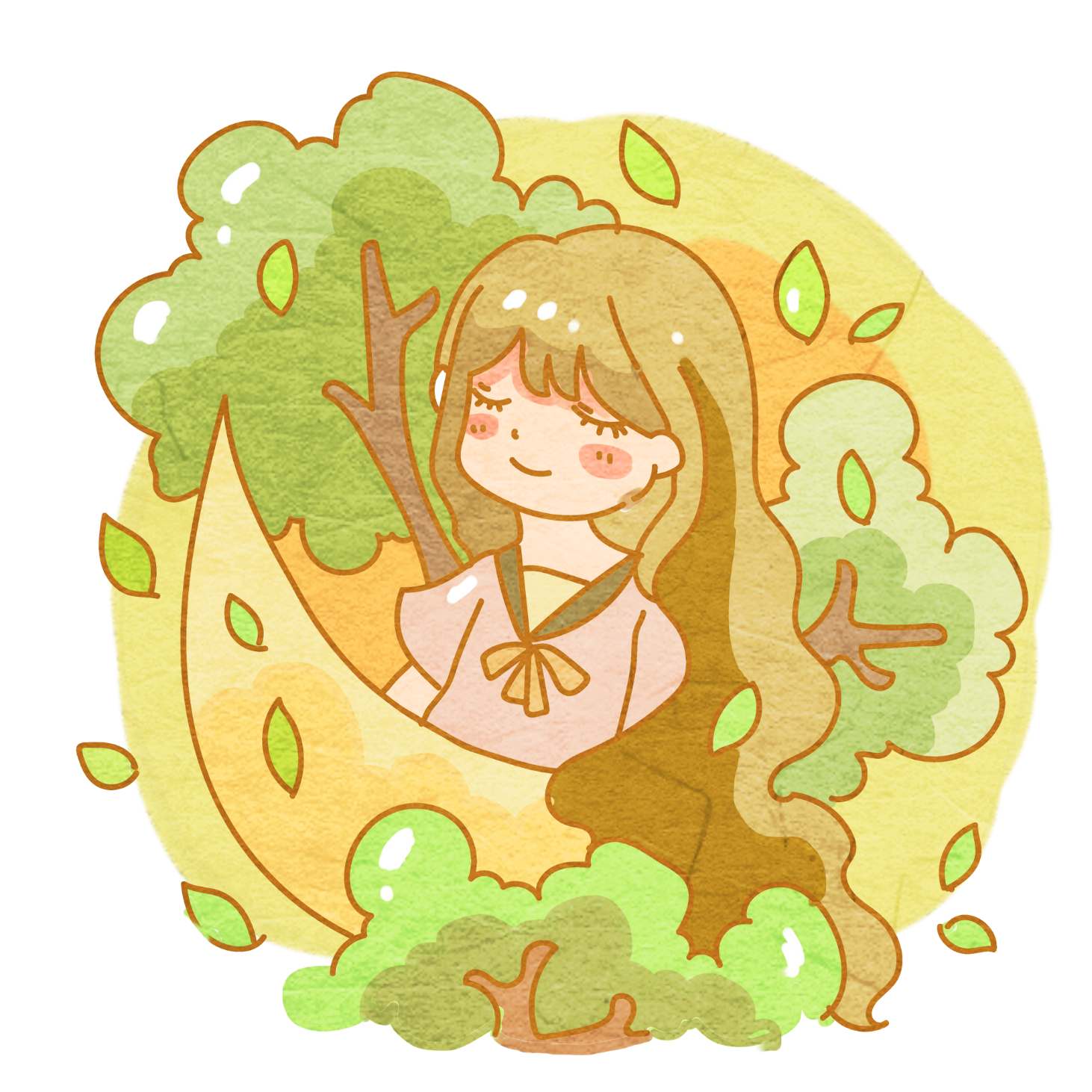 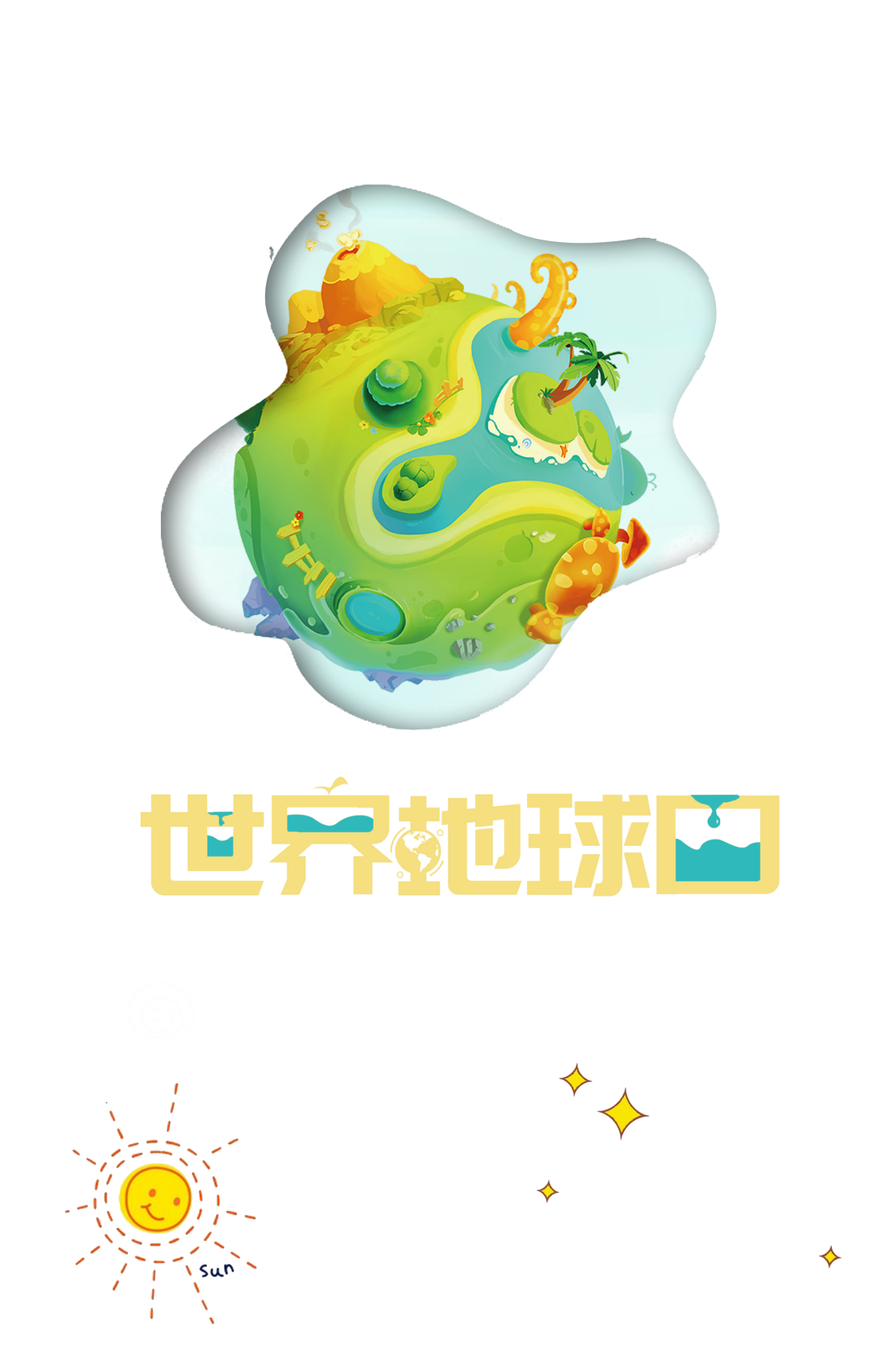 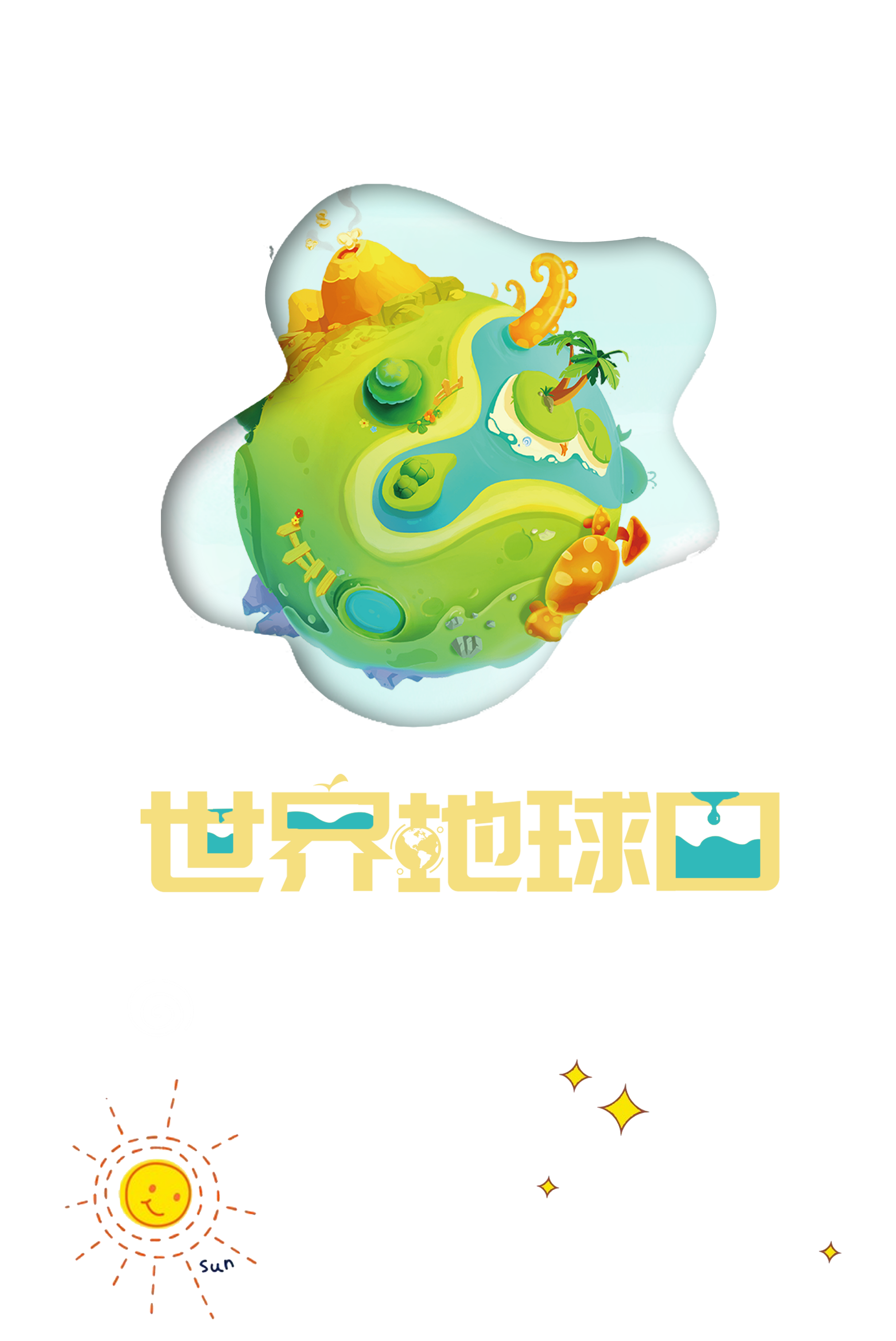 VẬN
DỤNG
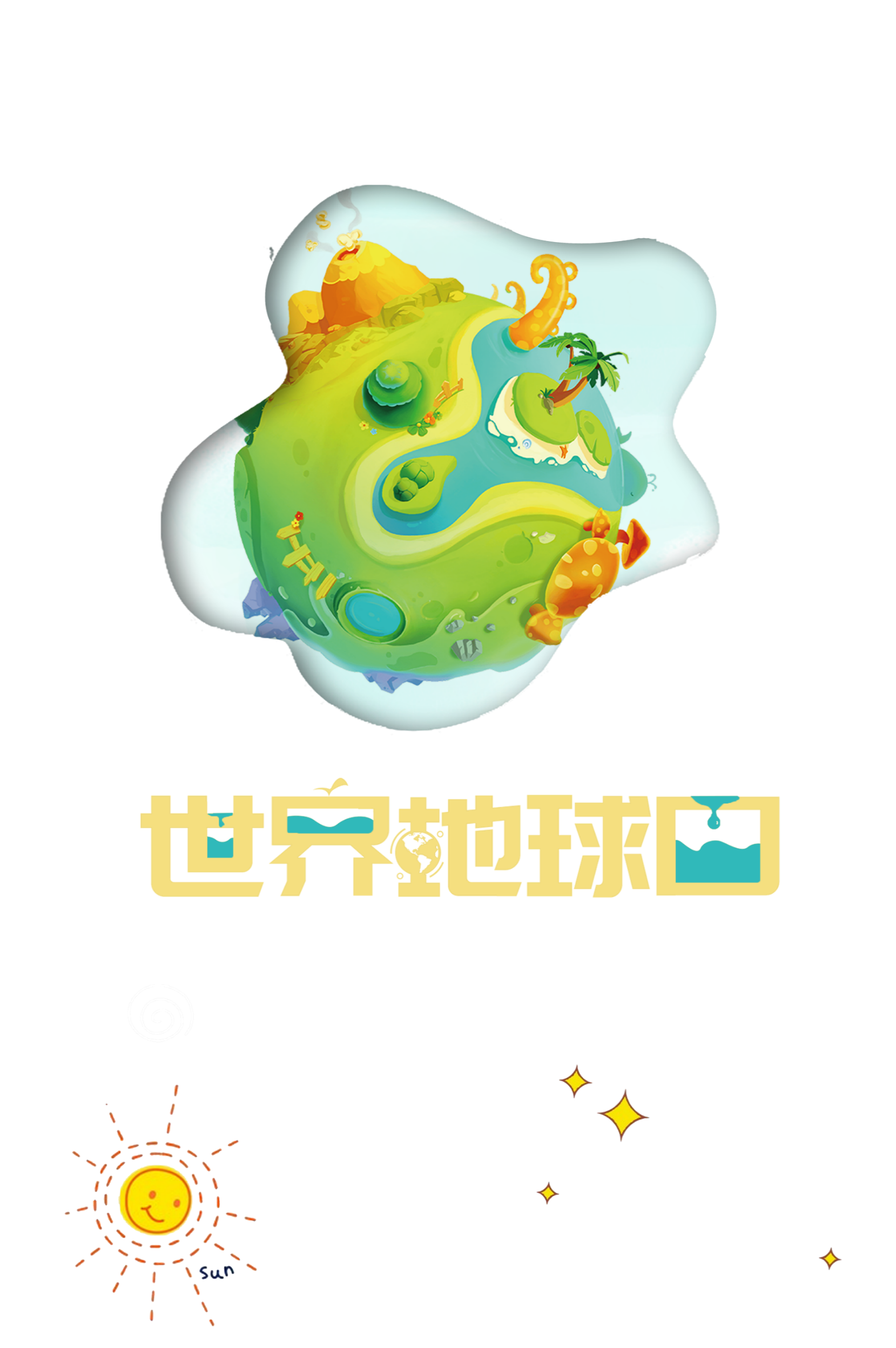 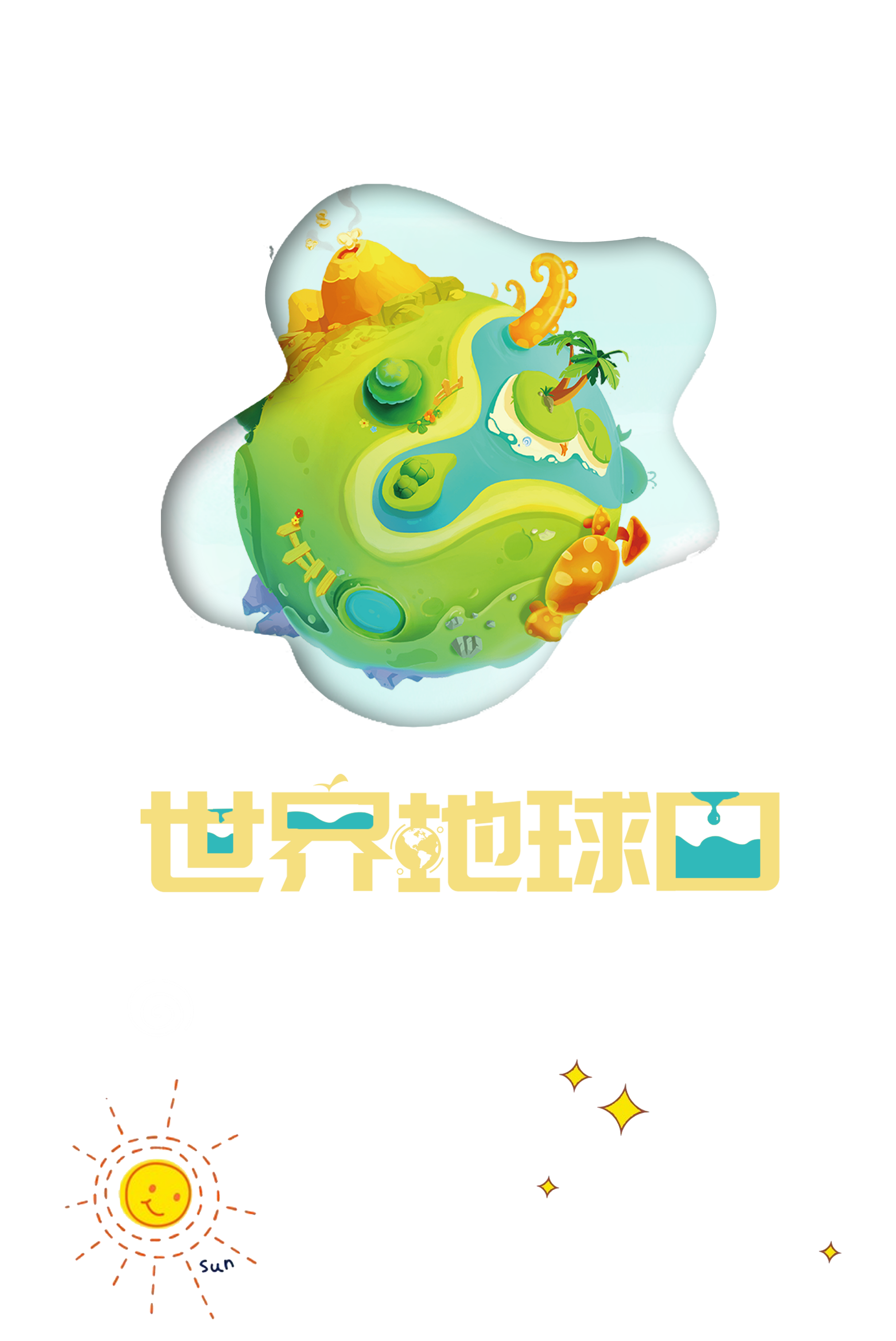 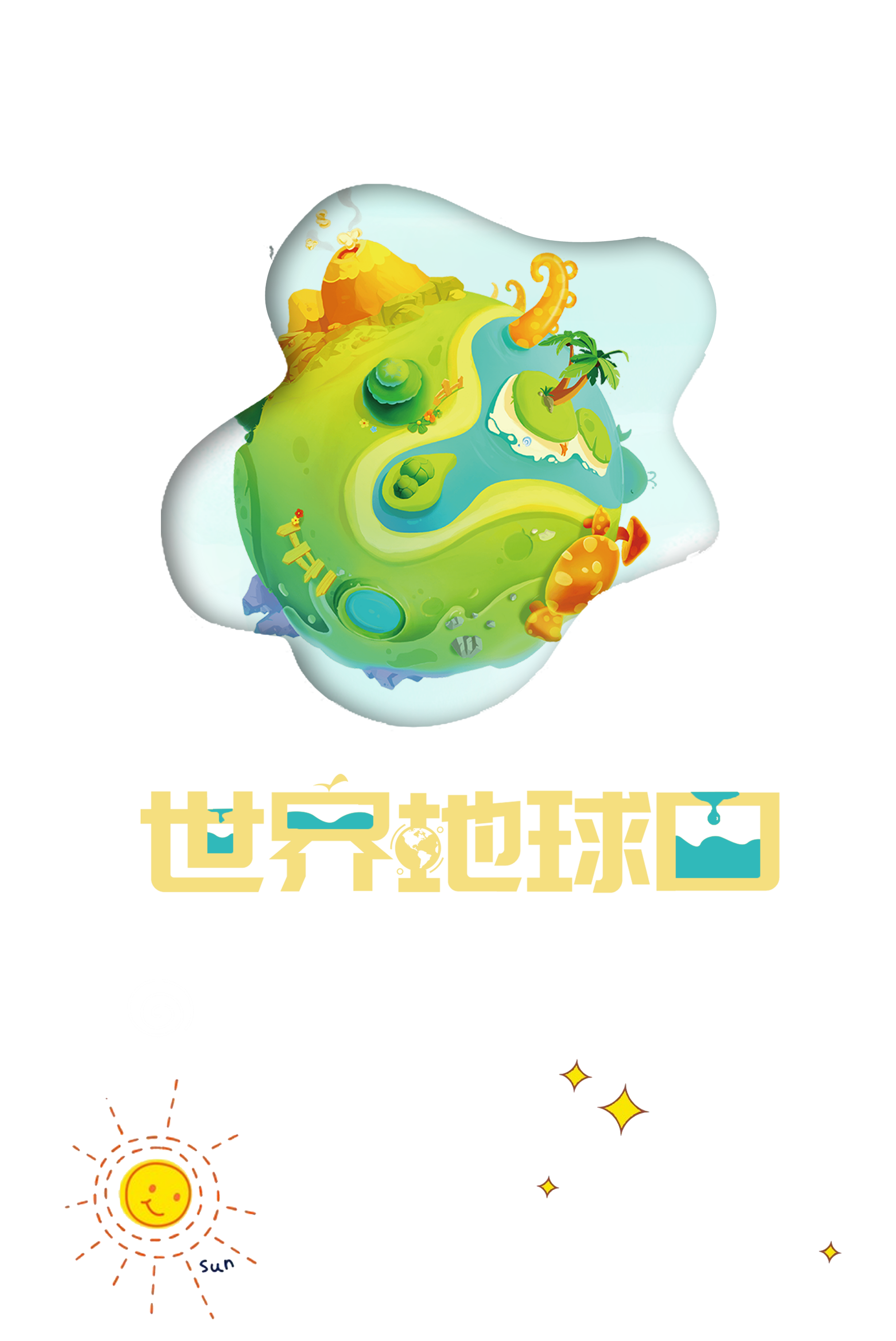 Vẽ tranh cổ động bảo vệ bầu không khí trong sạch.
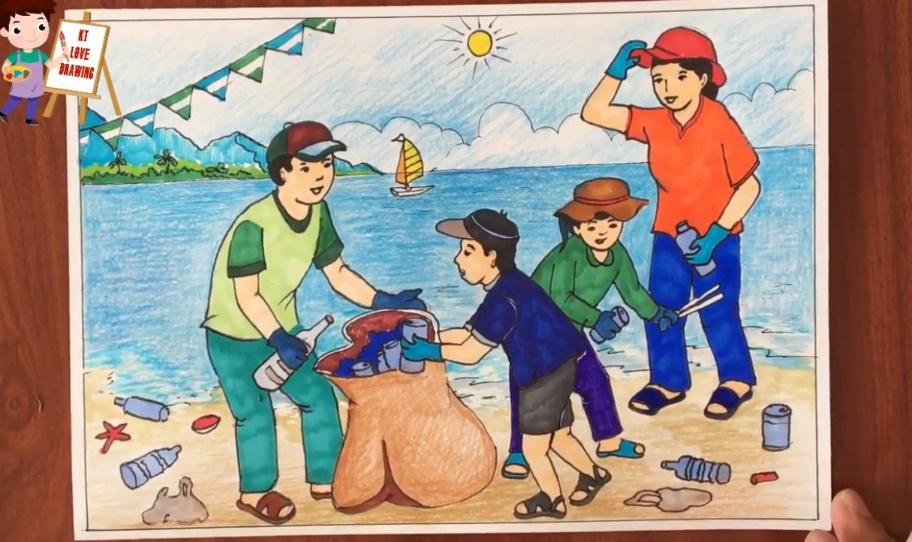 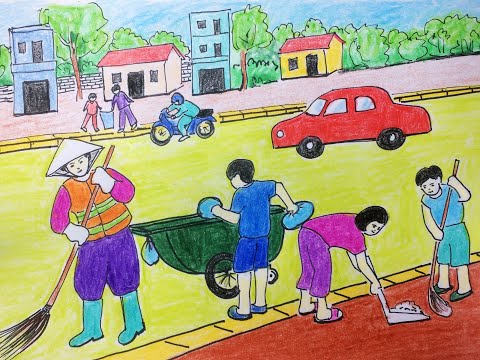 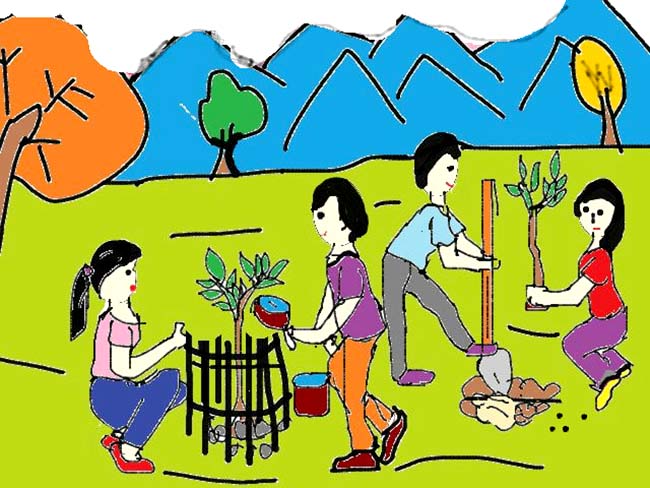 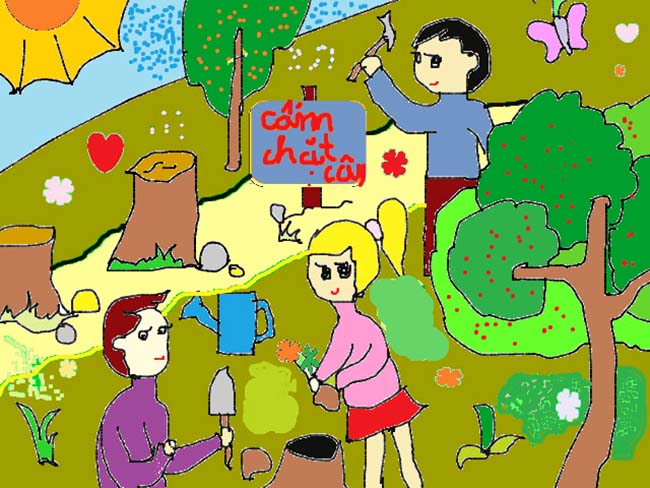 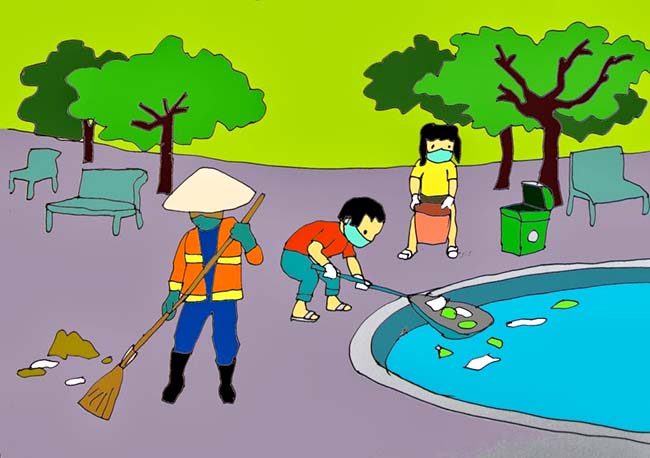 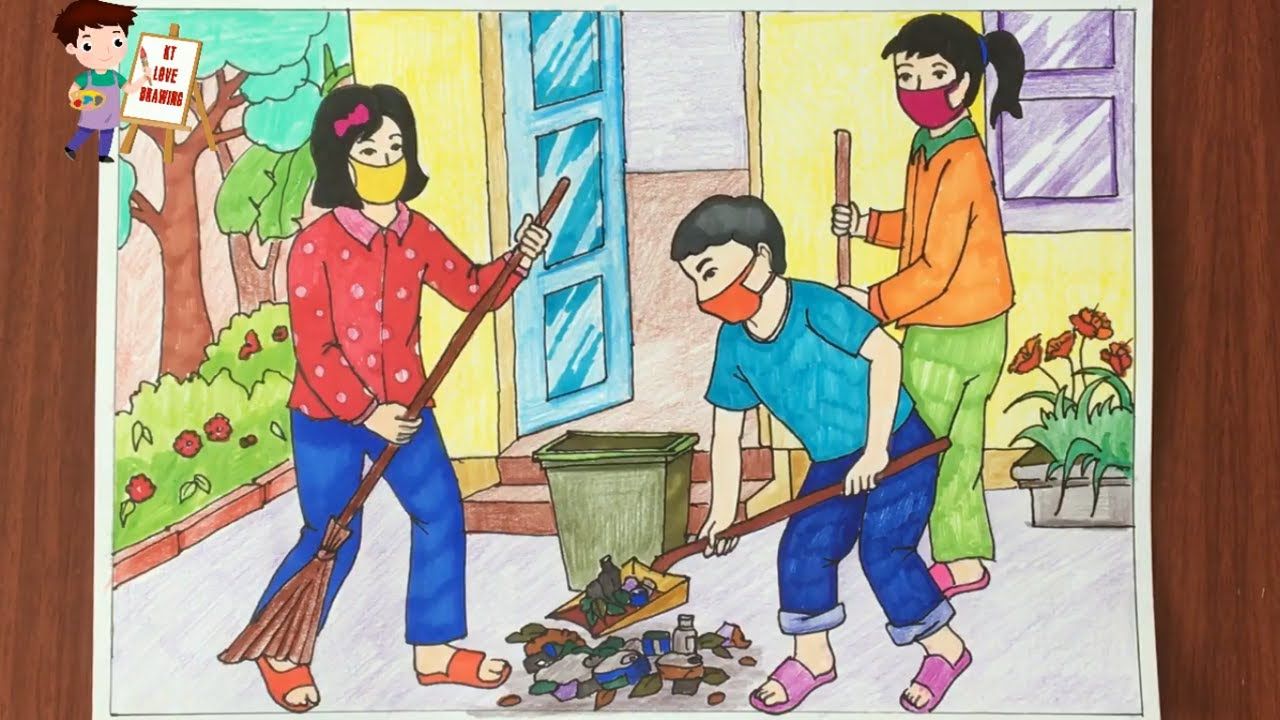 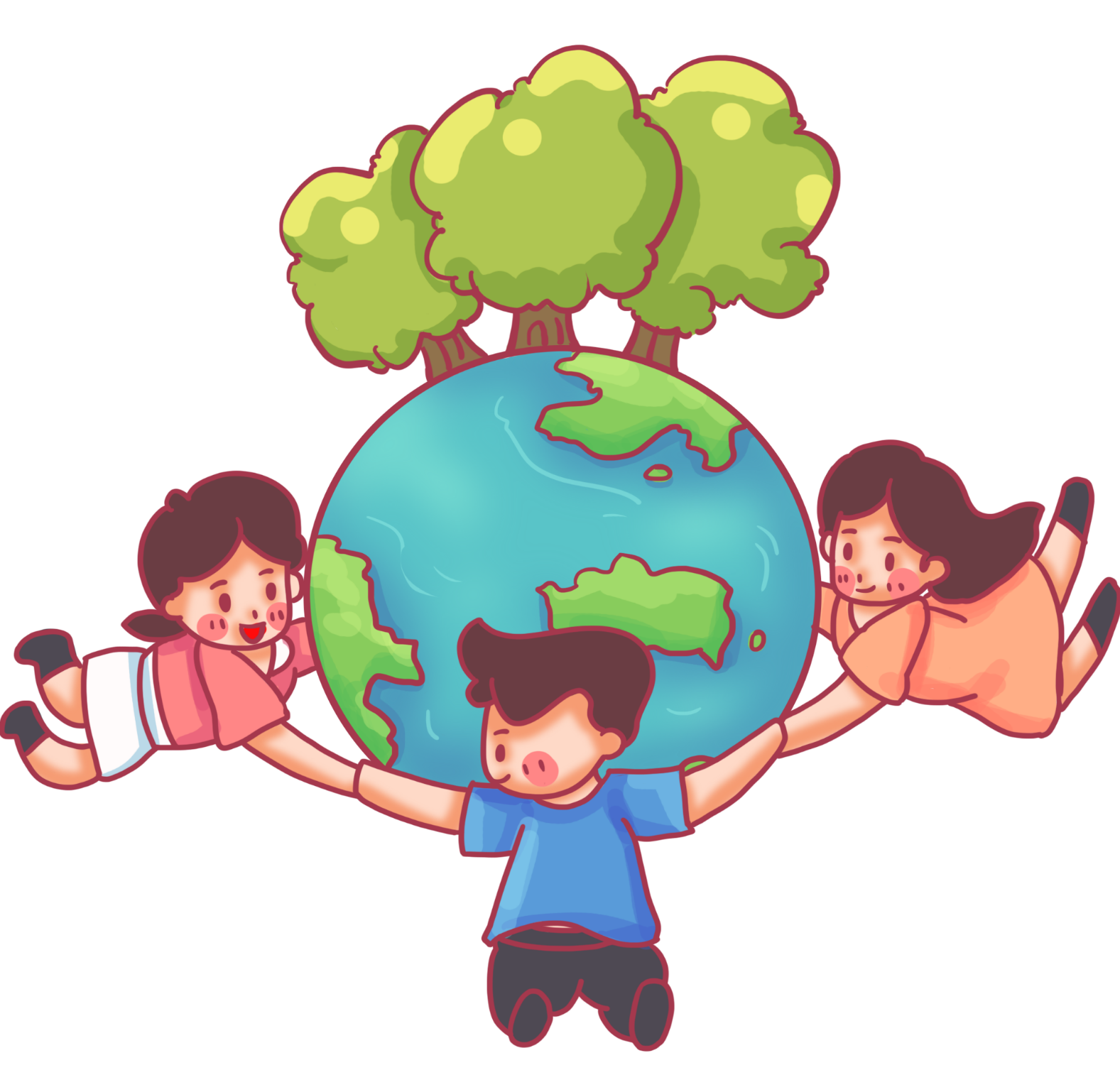 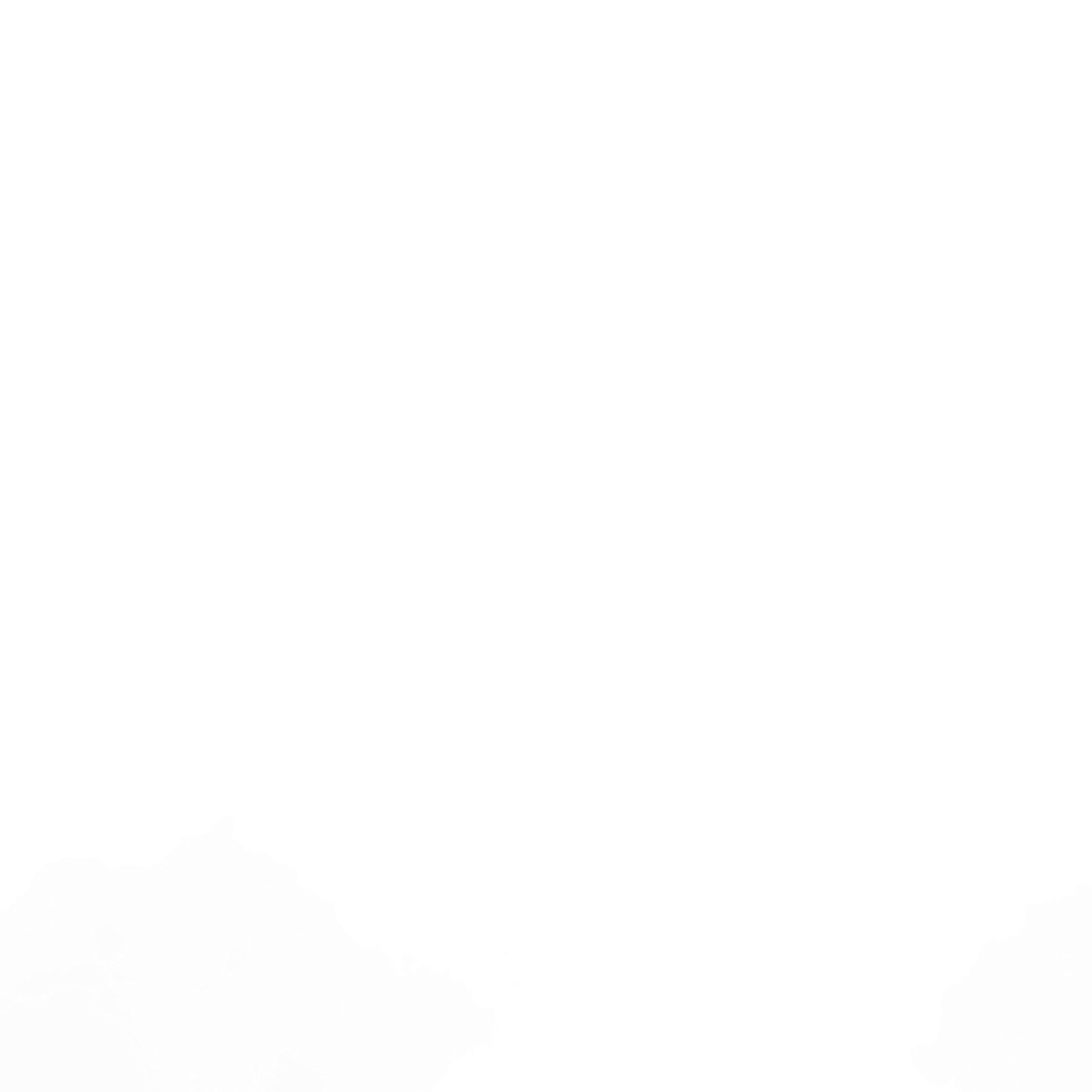 CHÀO
TẠM
BIỆT